Date :
Lieu :
Favoriser l’accès au logement social
MODULE DE SENSIBILISATION
Ce PowerPoint commenté est à destination des référents souhaitant animer une session de sensibilisation « Favoriser l’égalité d’accès au logement social ». Il fait partie du kit pédagogique du référent. 

L’ensemble des supports sont sous licence (consultez les conditions ci-dessous) 


Creative Commons — Attribution-NoDerivatives 4.0 International — CC BY-ND 4.0

Afin de contribuer au suivi et à leur amélioration, nous vous invitons à remplir ce questionnaire pour chaque session dispensée : [Questionnaire de suivi et d'évaluation "référents"] Kit pédagogique "Favoriser l'accès au logement social" | IREV - Centre de ressources politique de la ville
Guide d’utilisation
[Speaker Notes: Ce Lien : [Questionnaire de suivi et d'évaluation "référents"] Kit pédagogique "Favoriser l'accès au logement social" | IREV - Centre de ressources politique de la ville
Ou le QR code ci-dessus est destiné aux retours d'usage. Il vous suffit de cliquer sur le lien ou de scanner le QR code pour accéder au formulaire en ligne vous permettant de déposer vos suggestions, remarques, interrogations quant à la pertinence pédagogique de ce livret. Elles contribueront à assurer le suivi de ces kits pédagogiques et à enrichir ce travail, à éditer une nouvelle version.]
Accueil et présentation
Séquence 1
[Speaker Notes: Cette séquence vous permet dans un premier temps d’accueillir les participants, de vous présenter et de leur présenter le cadrage de la formation, ainsi que les objectifs généraux et pédagogiques. Il est important d’expliciter les éléments de contexte, les objectifs, le déroulé et les règles de fonctionnement.

La première partie de la séquence consiste à présenter les éléments de contexte et objectifs évoqués plus haut. Durée 3 min
La deuxième partie de la séquence s’effectue par l’organisation d’un tour de table permettant aux participants de se présenter et de préciser leurs attentes vis-à-vis de la formation ainsi que leur souhait quant au déploiement possible du module. Durée 7 min]
Contexte
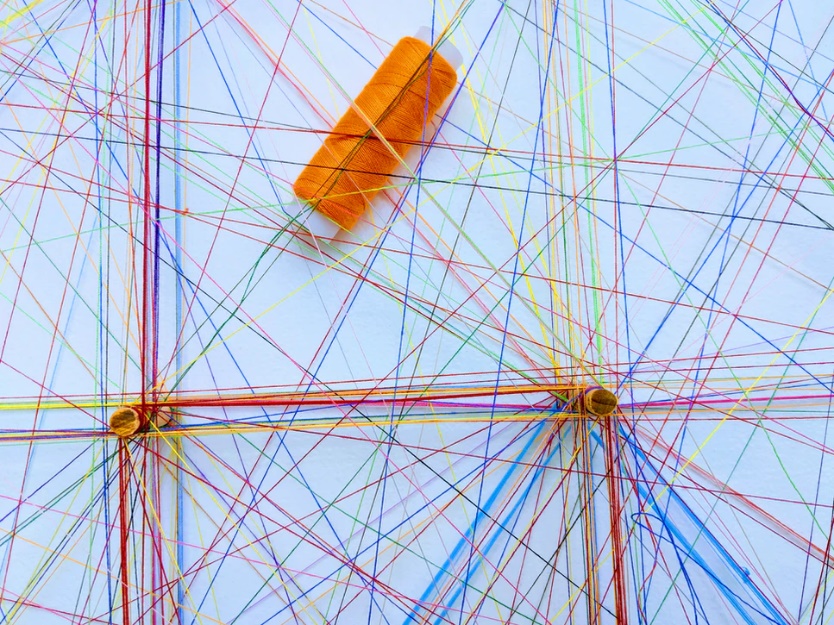 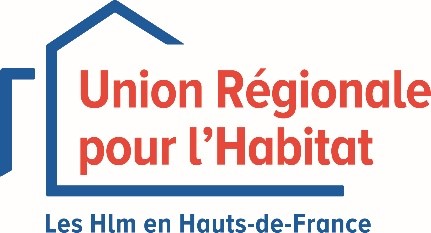 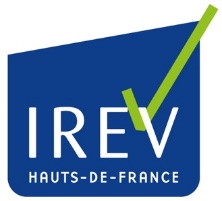 Version 1-Mai 2023
4
4
[Speaker Notes: Ce travail a été expérimenté et co-construit avec un groupe pilote composé de : 
Collectivités
Bailleurs
Représentante de locataires]
Quels sont les objectifs ?
Généraux
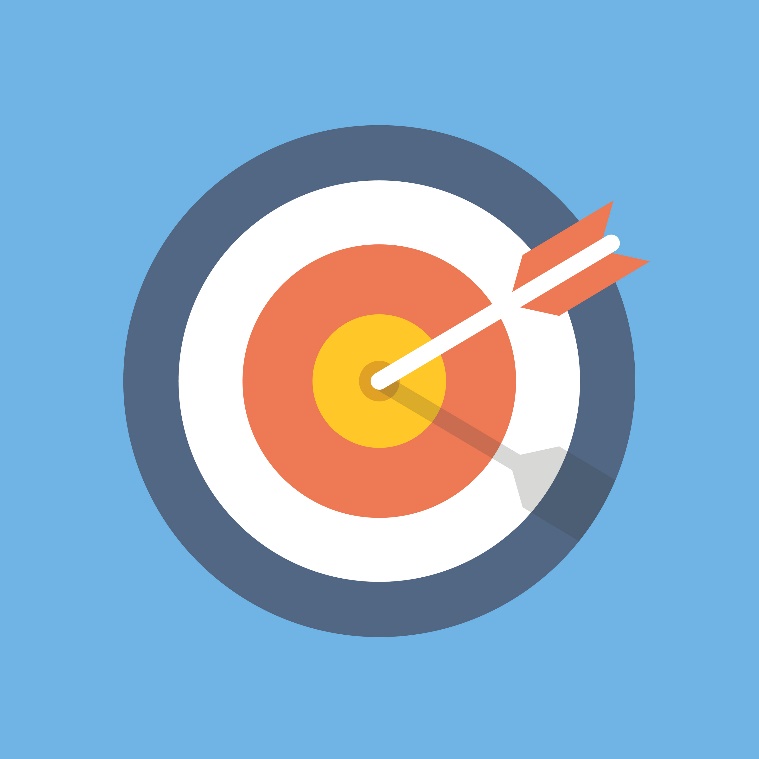 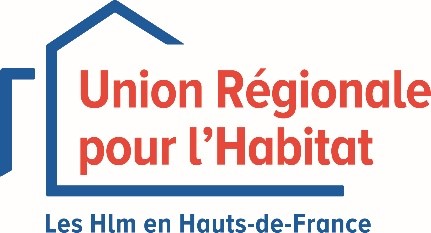 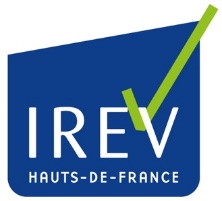 Version 1-Mai 2023
5
5
Quels sont les objectifs ?
Pédagogiques
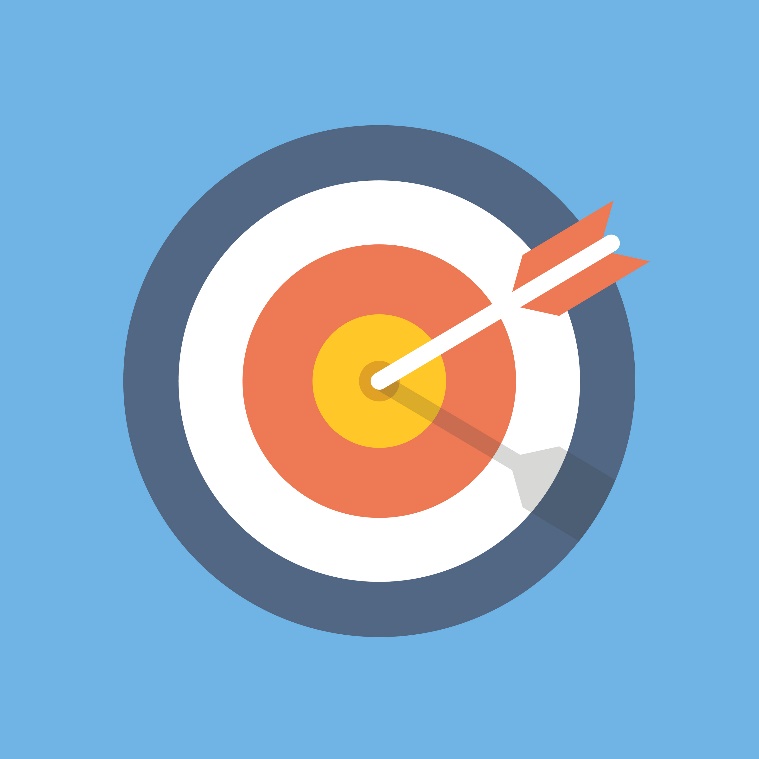 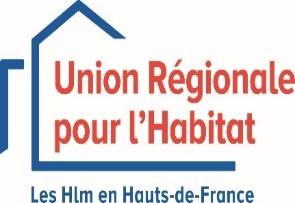 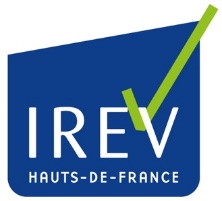 Version 1-Mai 2023
6
6
Déroulé pédagogique
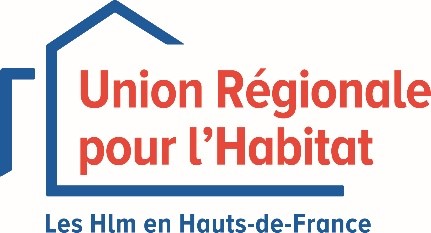 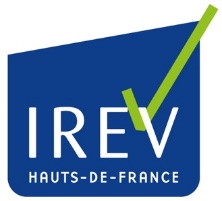 Version 1-Mai 2023
7
Déroulé pédagogique
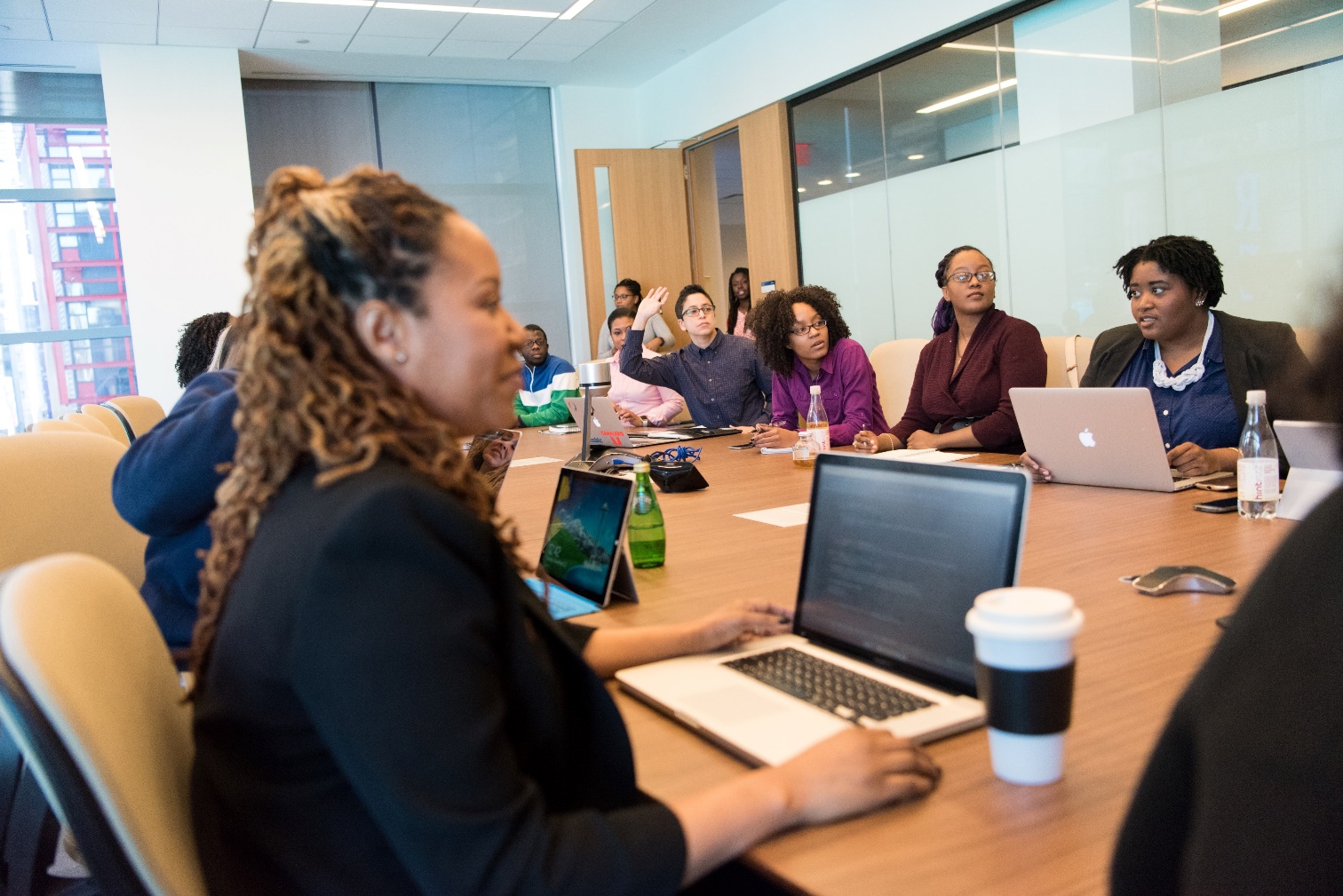 Tour de table
Qui êtes-vous ? 
Quel est votre territoire ?
Quelles sont vos attentes et besoins ?
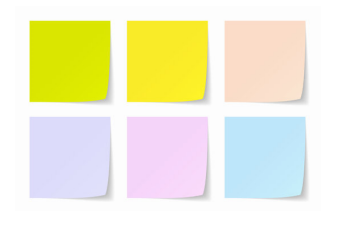 Version 1-Mai 2023
9
[Speaker Notes: A noter : Il est possible d’avoir recours aux post-it pour classer par couleur les structures/les attentes/les projections sur une feuille de paperboard.]
Approche sémantique, définitions et enjeux
Séquence 2
[Speaker Notes: Cette séquence vous permet d’aborder de manière ludique les notions clés de cette formation.
Elle permet d’opérer une première lecture de termes parfois connexes et d’introduire les premiers éléments relatifs au droit de la non-discrimination.
Elle permet aussi de relier des principes fondateurs du logement social aux enjeux d’égal accès.
Elle vise à estimer le degré de connaissance des différentes notions et à susciter la curiosité des stagiaires.]
Fiche exercice 1 : Les mots croisés
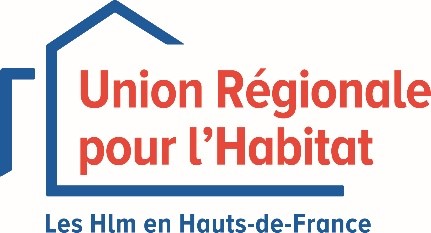 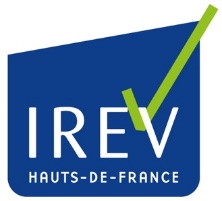 Version 1-Mai 2023
11
11
[Speaker Notes: Ce premier exercice arrive en début de formation. Il est peut-être difficile à appréhender. Vous avez la possibilité de constituer des binômes pour faciliter les échanges.
Il est indispensable de rassurer les stagiaires sur la méconnaissance des termes et/ou des difficultés de compréhension qui peuvent émerger. Cet exercice sert d’amorce pour mieux appréhender les termes clés et constituer un référentiel.]
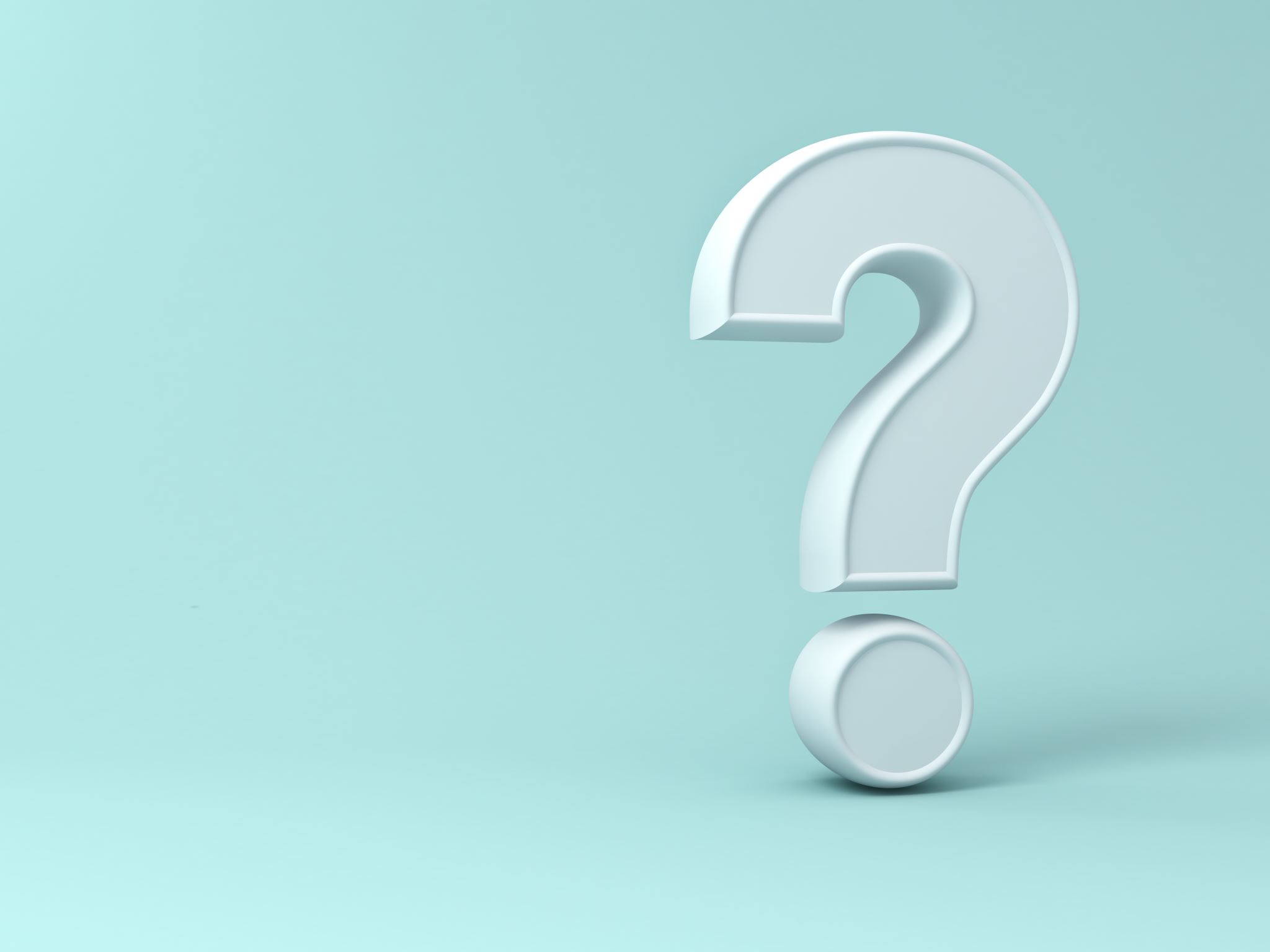 Fiche exercice 1-Correction : Les mots croisés
1-PREJUGE
Jugement favorable ou défavorable porté a priori sur quelqu’un ou quelque chose selon certains critères personnels fondés sur des idées reçues ou sur une opinion générale formée à partir d’une expérience personnelle ou d’un cas particulier 

2-STEREOTYPES
Mode de catégorisation rigide et persistante de tel ou tel groupe humain, qui déforme et appauvrit la réalité sociale dont il fournit une grille de lecture simplificatrice, et dont la fonction est de rationaliser la conduite du sujet vis-à-vis du groupe catégorisé
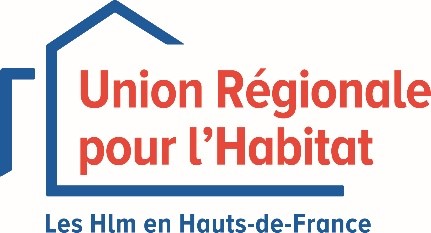 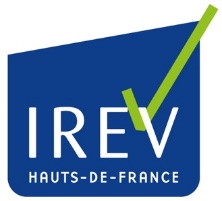 Version 1-Mai 2023
12
[Speaker Notes: Toute personne fonctionne avec des stéréotypes et des préjugés, c’est un fonctionnement rationnel, humain qui est propre à chacun. 
Nos jugements qu’ils soient favorables ou défavorables dépendent du vécu, des expériences et conditions d’éducation, de l’influence des médias…
Il faut par contre être conscient qu’ils sont donc propices aux actes discriminatoires.]
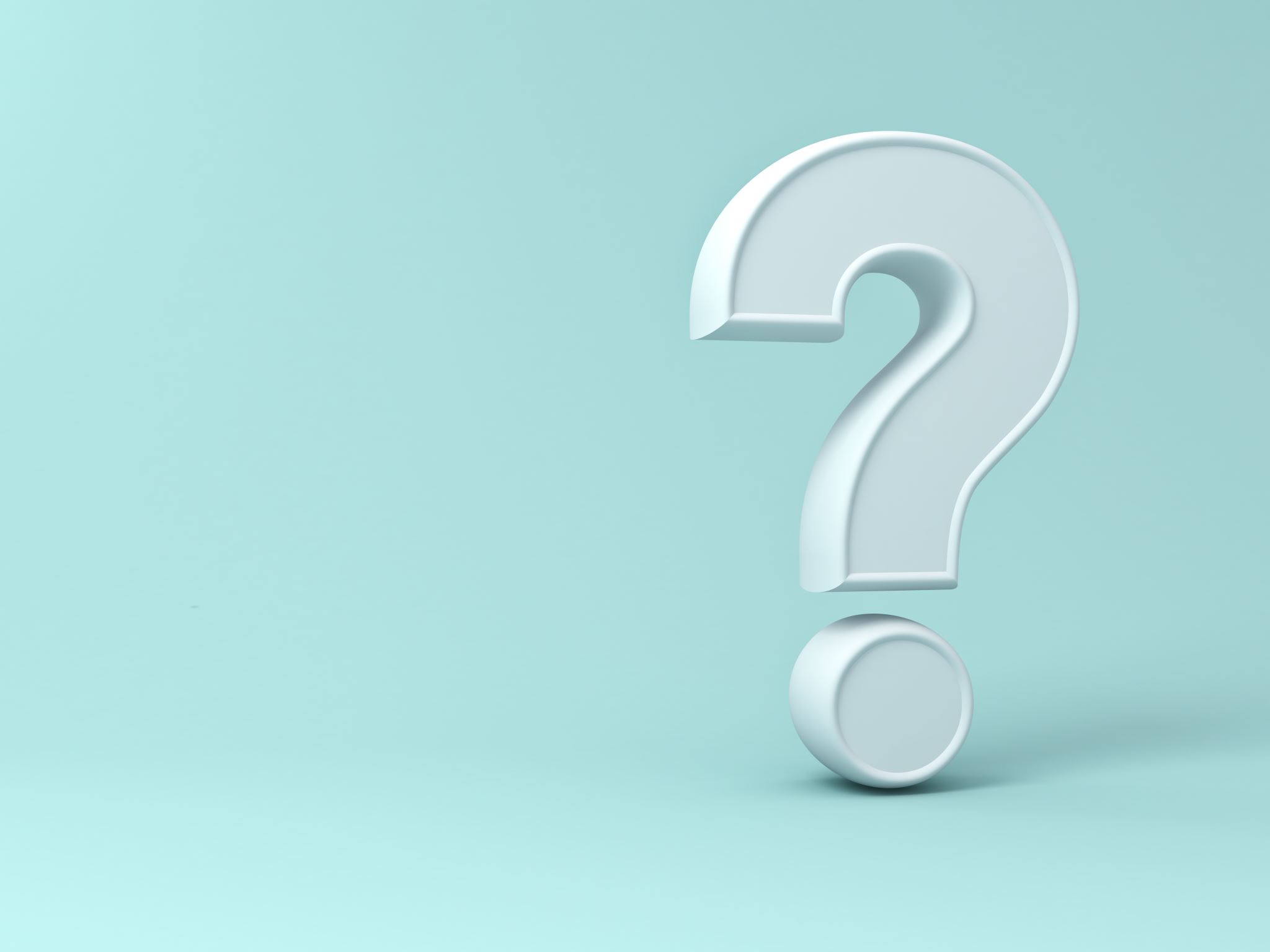 Fiche exercice 1-Correction : Les mots croisés
3-DISCRIMINATIONS
Situation d’une personne traitée de manière moins favorable qu’une autre dans une situation comparable
La discrimination est un délit, défini aux articles 225-1 à 225-1-2, puni de trois ans d’emprisonnement et de 45 000 euros d’amende
Ces peines peuvent être alourdies si l’auteur de la discrimination est un agent public ou le responsable d’un lieu accueillant du public. Dans ce cas, les peines peuvent aller jusqu’à 5 ans d’emprisonnement et 75 000 euros d’amende
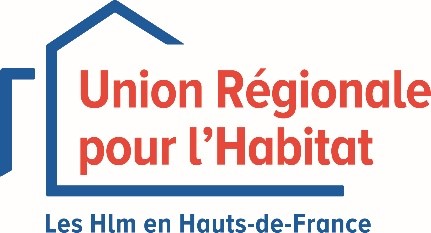 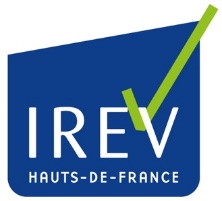 Version 1-Mai 2023
13
[Speaker Notes: La discrimination se manifeste par un acte ou une pratique, ce qui la différencie du point de vue ou du jugement de valeur. Elle cause un préjudice auprès de la ou les victimes. 
Cela nécessite de détenir un « pouvoir » celui de délivrer, de permettre l’accès à.. ou non (exemple : consultation médicale, l’entrée dans une piscine, délivrer des informations sur le dépôt d’une demande de logement social, le recrutement...
Deux conditions doivent être remplies pour que l’on puisse parler de discrimination : 
Un traitement inégal et défavorable doit être fondé sur un des critères définis par la loi ;
Le traitement inégalitaire doit relever d’une situation visée par la loi comme : 
L’accès à l'emploi, la carrière, la sanction disciplinaire, le licenciement ;
La rémunération, les avantages sociaux ;
L’accès aux biens et aux services privés (logement, crédit, loisirs) ;
L’accès aux biens et aux services publics (école, soins, état civil, services sociaux) 
L’accès à un lieu accueillant du public (boîte de nuit, préfecture, magasin, mairie) ;
  L’accès à la protection sociale.

Plusieurs formes de discriminations peuvent être observées : 
- Les discriminations directes 
- Les discriminations indirectes 
Elle se produit lorsqu’un critère, une disposition ou une pratique apparemment neutre est susceptible d’entraîner un désavantage particulier pour un certain groupe de personnes par rapport à d’autres personnes. Ici, la discrimination n’est pas inégalitaire dans son expression mais dans ses conséquences.
Exemple : Dans la cadre de l’attribution d’un logement, un propriétaire, exige à l’ensemble des demandeurs les douze fiches de paie du même employeur. Cette pratique apparemment neutre visant à sécuriser le propriétaire sur le volet financier et le paiement régulier du loyer exclut de ce fait toutes personnes ne bénéficiant pas d’un CDI.]
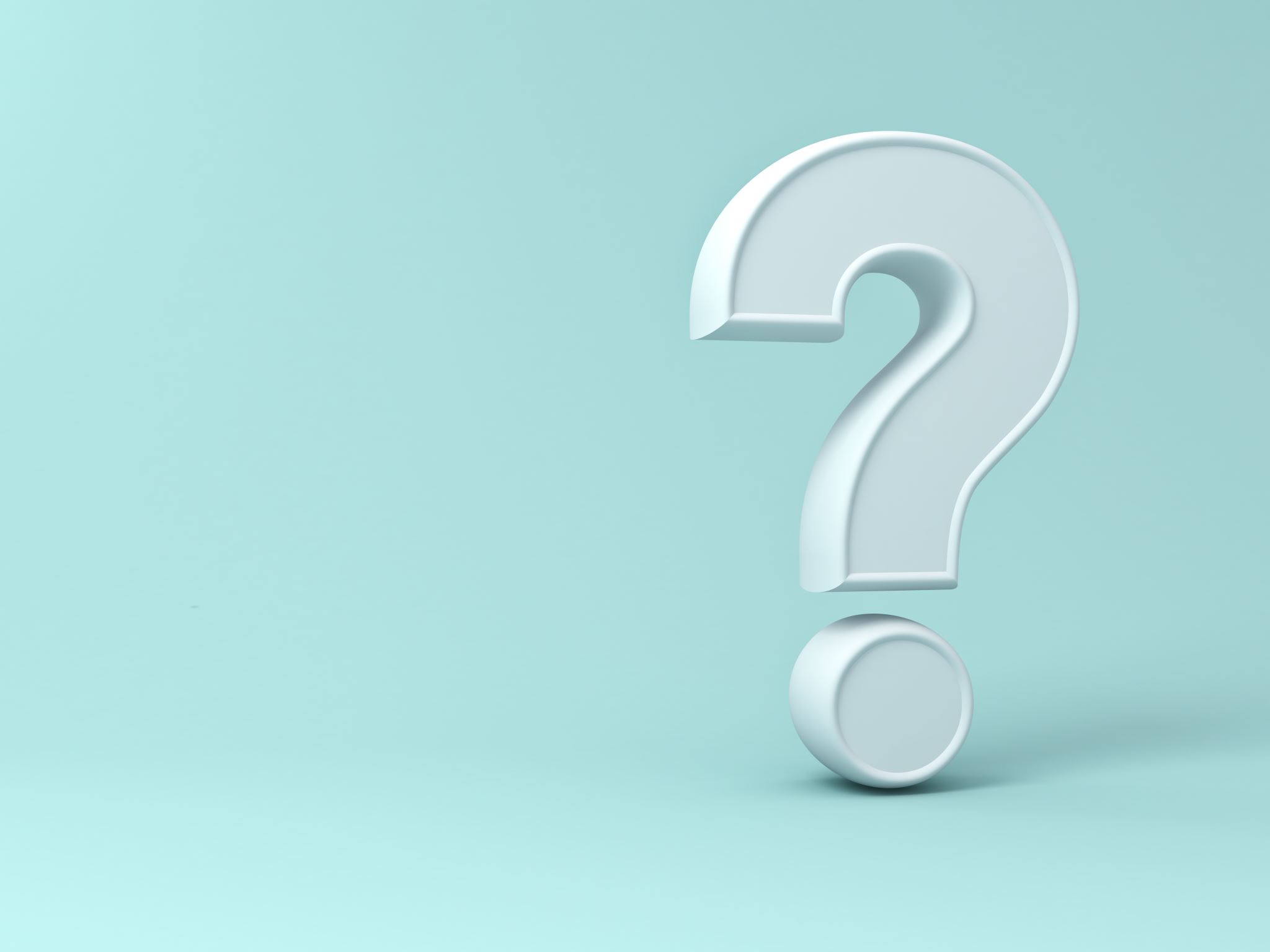 Fiche exercice 1-Correction : Les mots croisés
A-CRITERES
Motifs prohibés par la Loi, au nombre de 25, ils fondent le droit de la non-discrimination
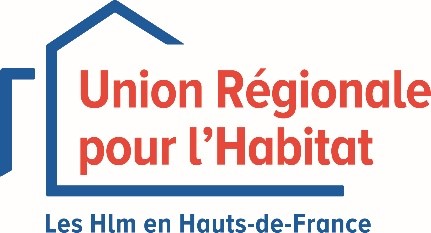 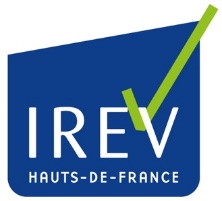 Version 1-Mai 2023
14
[Speaker Notes: Cf la fiche ressource sur les critères pour donner des exemples. 
Il n’existe pas de hiérarchie entre les différents critères de discrimination et ces derniers peuvent se cumuler et accroître le désavantage.]
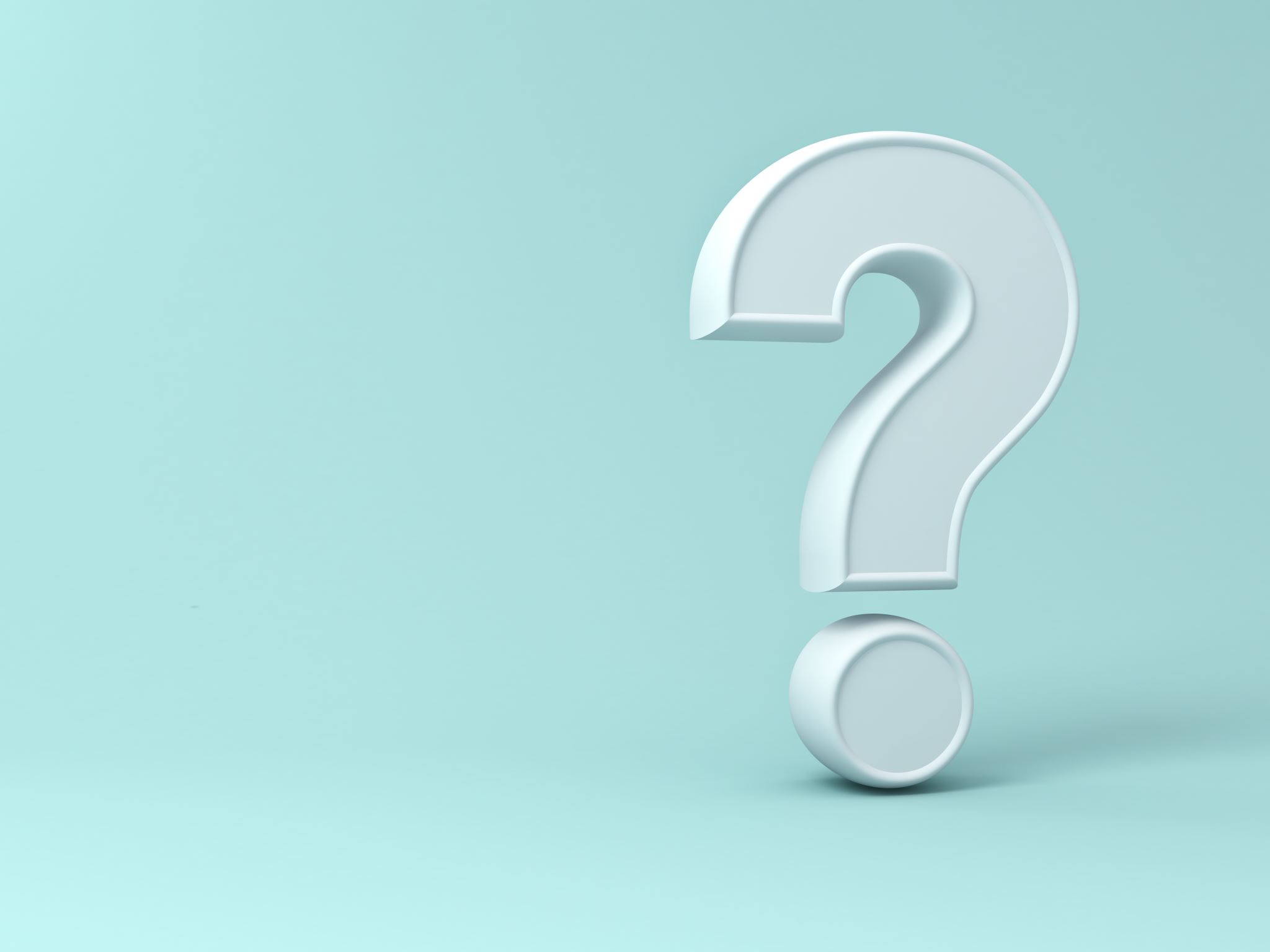 Fiche exercice 1-Correction : Les mots croisés
B-ORIGINE
Critère prohibé qui renvoie à la projection de stéréotypes et de mises à l’écart à partir de diverses caractéristiques qui font l’objet d’une essentialisation, notamment la couleur de peau ou le patronyme.
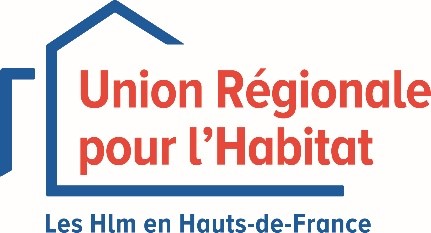 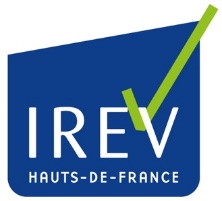 Version 1-Mai 2023
15
[Speaker Notes: Exemple : Je n’ai pas été embauché à cause de mes origines maghrébines.
Loi du 1er juillet 1972 relative à la lutte contre le racisme, qui a réprimé les discriminations fondées sur l’origine ou l’appartenance à une ethnie, une nation, une race.]
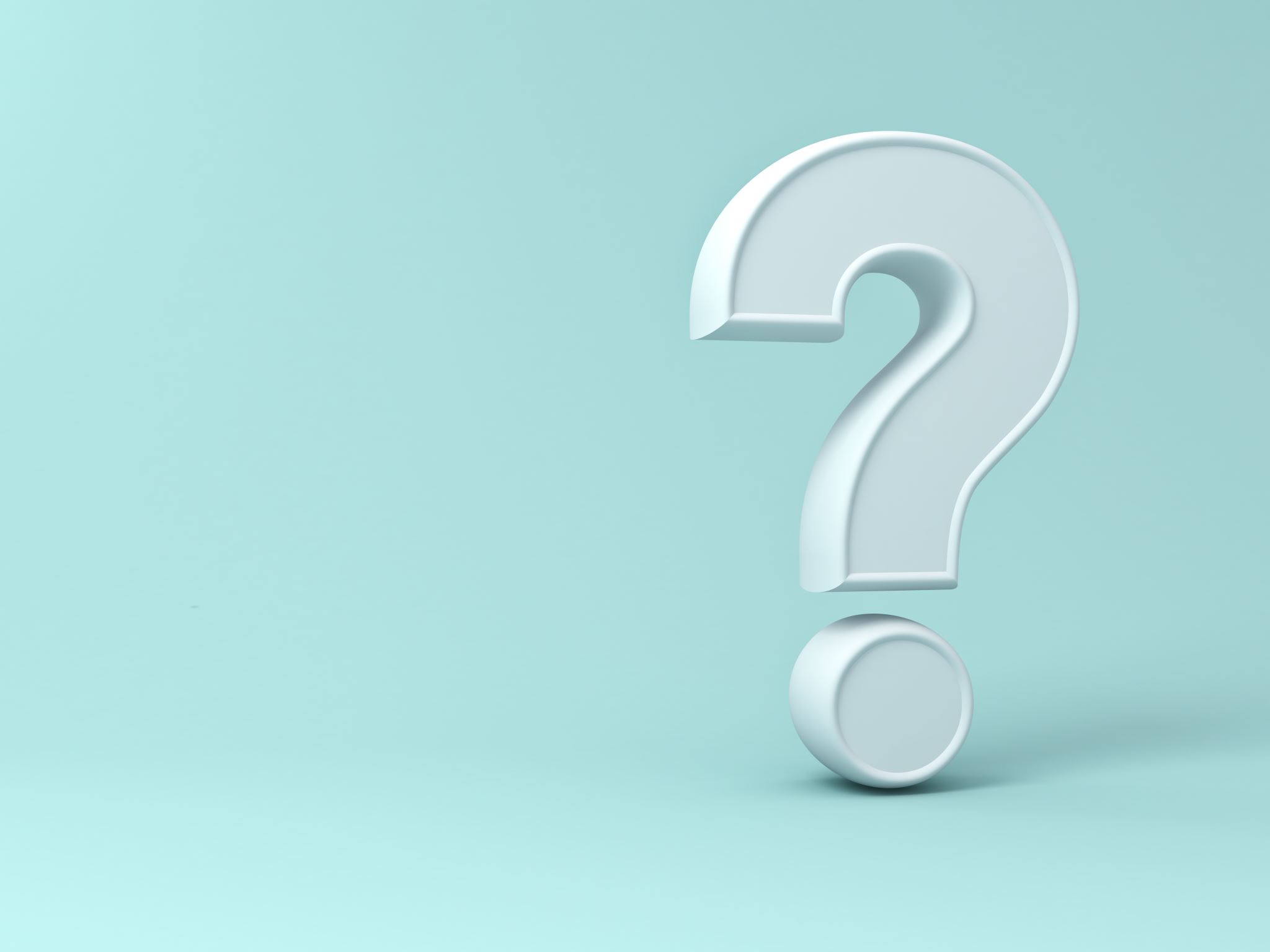 Fiche exercice 1-Correction : Les mots croisés
C-TESTING

Méthode scientifique qui consiste à comparer l’attitude de la personne« testée » envers un candidat de référence d’une part, et un candidat qui pourrait être discriminé d’autre part. Il peut être à vocation pédagogique ou judiciaire.
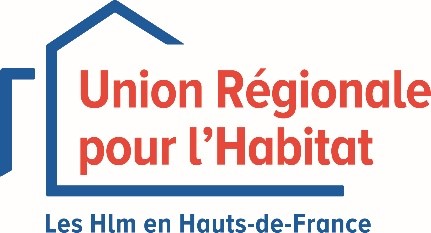 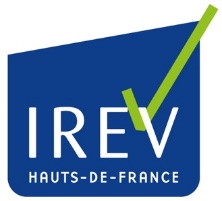 Version 1-Mai 2023
16
[Speaker Notes: Pour faire la preuve d’un comportement discriminatoire, le Défenseur des droits peut mettre en œuvre une procédure de test en situation qui peut être considérée comme un mode de preuve. Il consiste à comparer l’attitude de la personne « testée » envers un candidat de référence d’une part, et un candidat qui pourrait être discriminé d’autre part. Ces deux personnes ne se distinguent que par l’un des nombreux critères de discrimination interdits par la Loi (âge, origine, sexe, handicap…).
A noter que le testing est plutôt utilisé au sein du logement privé. La recherche, les sciences sociales sont fortement mobilisées pour accompagner les acteurs du logement à prendre conscience des mécanismes à l’oeuvre et à y palier. Cf l’étude API menée entre entre 2018 et 2020 sur les recompositions des politiques d’attribution des logements sociaux et de peuplement dans six agglomérations françaises qui  montre que le poids des discriminations reste important, voire inchangé. Cette étude collective démontre l’effet des discriminations lorsque les demandeurs sont repartis de manière officieuse en catégories « désirables/indésirables » selon des critères prohibés par la loi.]
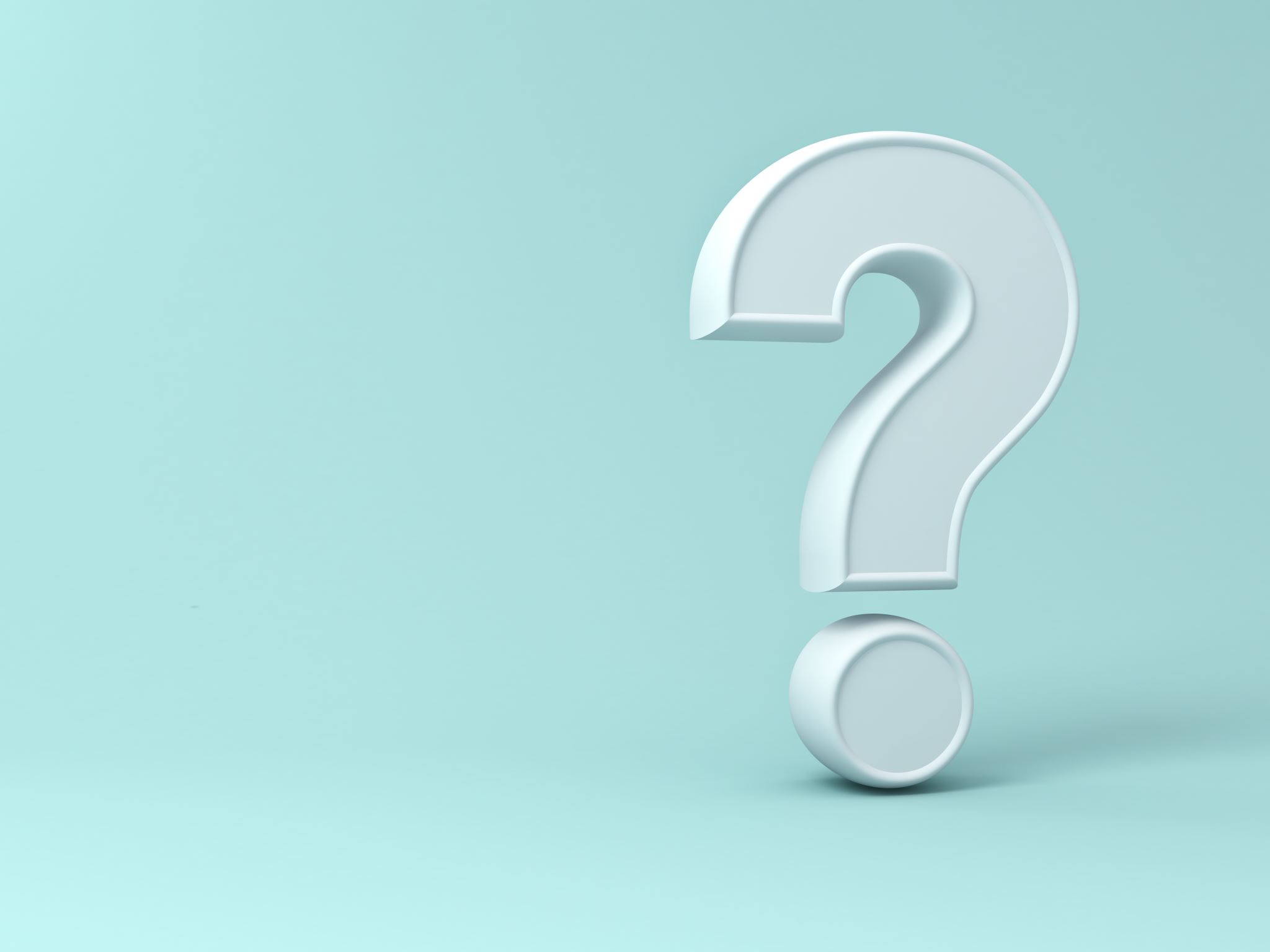 Fiche exercice 1-Correction : Les mots croisés
D-RACISME
Idéologie selon laquelle il existerait des différences entre les Hommes, catégorisés en « races » à partir de leur apparence physique et favoriserait une hiérarchisation des groupes humains.
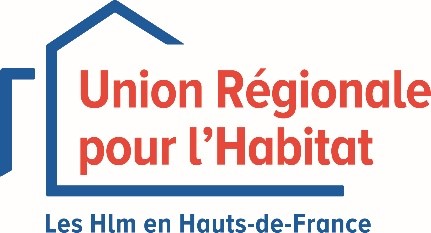 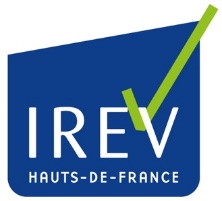 Version 1-Mai 2023
17
[Speaker Notes: L’idéologie est à distinguer de l’acte discriminatoire. Cette dernière peut être propice aux discriminations selon l’origine réelle ou supposée notamment mais pas systématique. Il faut détenir un « pouvoir » pour discriminer. Les faits de racisme n’engendrent donc pas nécessairement une discrimination.  N’oublions que le poids des stéréotypes et préjugés sont puissants et conditionnement nos comportements et décisions. Le racisme peut donc orienter les décisions et rompre l’égalité de traitement. 
L’injure, la diffamation, l’incitation à la haine sont répressibles. 
Plus d’éléments sur ce site qui synthétise les risques encourus : Ce que dit la loi | Egalité contre racisme (egalitecontreracisme.fr)]
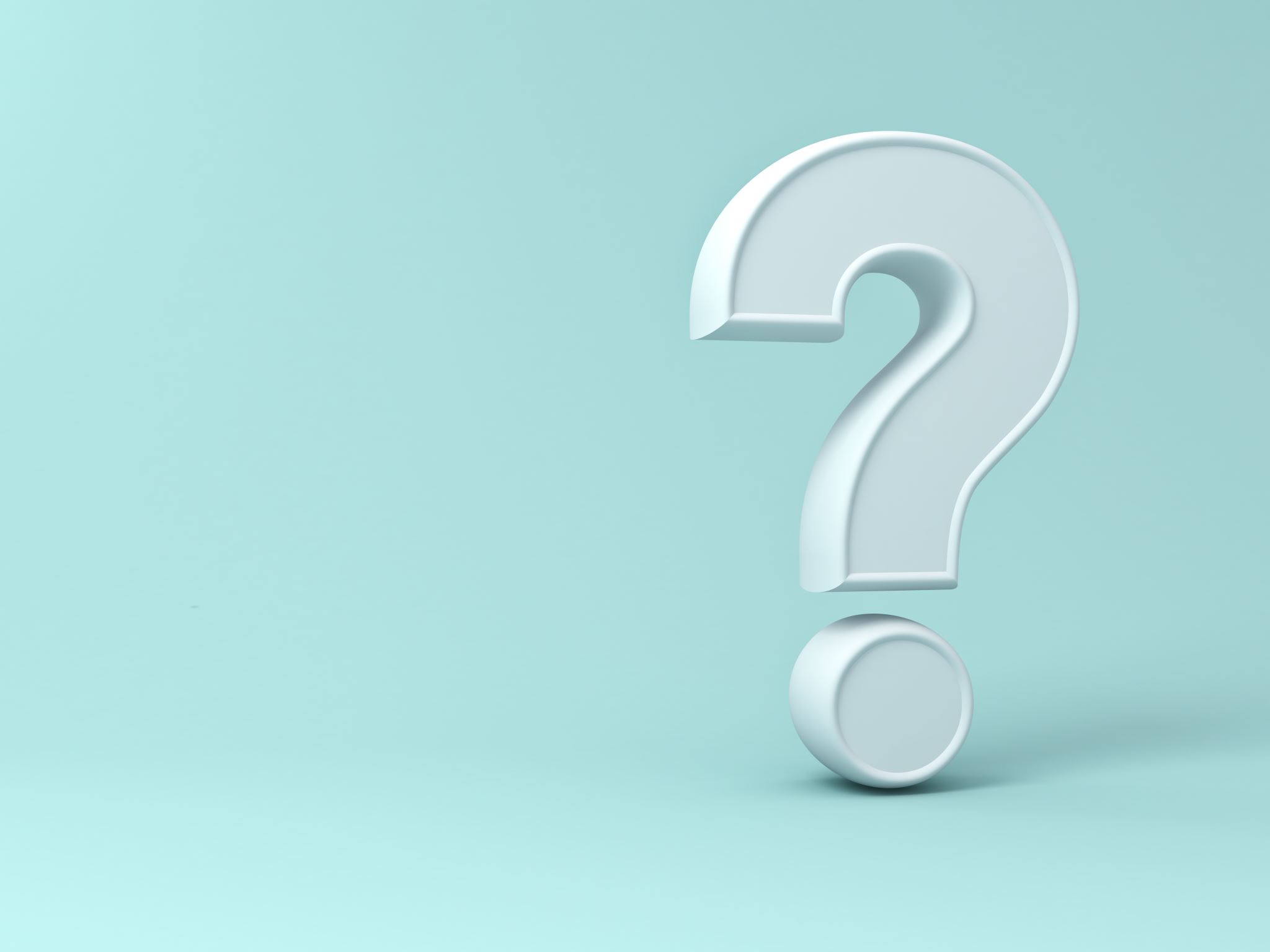 Fiche exercice 1-Correction : Les mots croisés
F-NEUTRALITE
Principe du service public qui interdit aux fonctionnaires de manifester leurs croyances dans l’exercice de leurs fonctions.
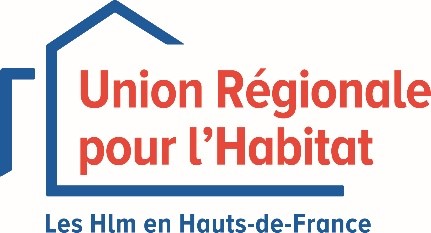 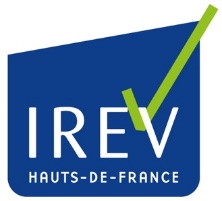 Version 1-Mai 2023
18
[Speaker Notes: Comme évoqué précédemment, les fonctionnaires territoriaux par exemple ayant des prérogatives sur l’attribution de logements sociaux sont concernés. 
Les peines encourus sont supérieures dans ce cas, cf la slide sur les discriminations. 
Principe de neutralité n’est donc pas une option mais bien une obligation et expose l’agent a des sanctions disciplinaires.]
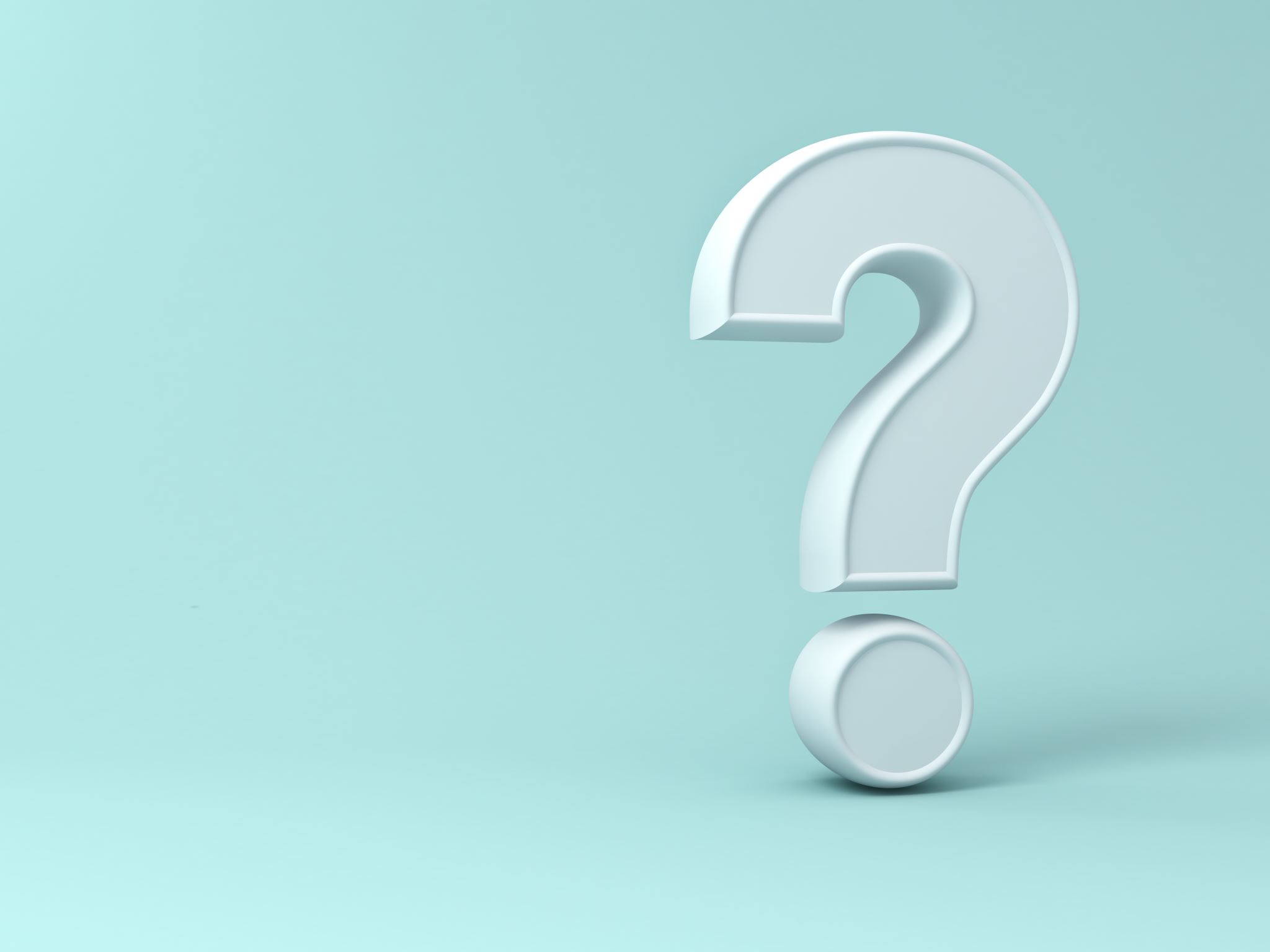 Fiche exercice 1-Correction : Les mots croisés
6-EGALITE
Valeur qui peut être qualifiée de formelle, réelle, de traitement, d’accès, des chances.
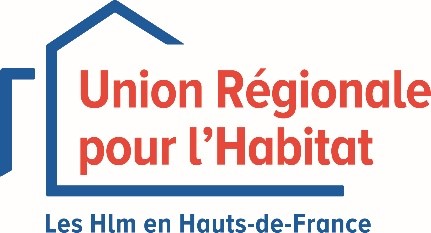 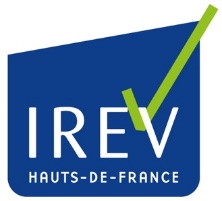 Version 1-Mai 2023
19
[Speaker Notes: L’égalité est bien une de nos valeurs républicaines reposant sur l’article 1er de la déclaration universelle des droits de l’homme: «  Les hommes naissent et demeurent libres et égaux en droits. Les distinctions sociales ne peuvent être fondées que sur l'utilité commune ». 
Cette dernière est bien formelle car en réalité les inégalités sociales sont persistantes et constituent la réalité de bon nombre de citoyens résidant en quartier prioritaire au regard de leurs vulnérabilités. C’est ce qui fonde notamment la politique publique d’égalité des chances qui visent à compenser un certain nombre d’effets néfastes et de difficultés (ex : monstagedetroisième, exemple des places en crèches réservées, dispositif Ville vie vacances…). 
Cela ne doit pas occulter que le principe qui découle du droit français est bien l’égalité de traitement des citoyens devant l’accès au logement social par exemple. 
Exemple : Si je suis agent d’un accueil permettant l’enregistrement des demandes de logement social au SNE, je dois accueillir et délivrer toutes les informations quel que soit le demandeur. L’égalité d’accès découle donc du principe d’égalité de traitement. 
Rappelons que selon les chiffres du défenseur des droits (2016, accès aux droits) 74,4% des personnes âgées de 18 à 79 ans cherchant un logement à louer dans les cinq années précédentes ont trouvé ce logement en moins d’un an, contre 45,8% des personnes qui pensent être perçues comme arabes et ont le même âge. 

Un comportement discriminant engendre une rupture d’égalité et peut avoir des conséquences sur la santé mentale, physique, sociale. Elle affecte le vivre ensemble et le sentiment d’appartenance. Le recours au droit pour les personnes victimes n’est pas systémique. De nombreux blocages sont à l’œuvre et contribuent à dissuader et décourager les victimes. 
Le défenseur des droits a mis en place une plateforme à cet effet : 3928]
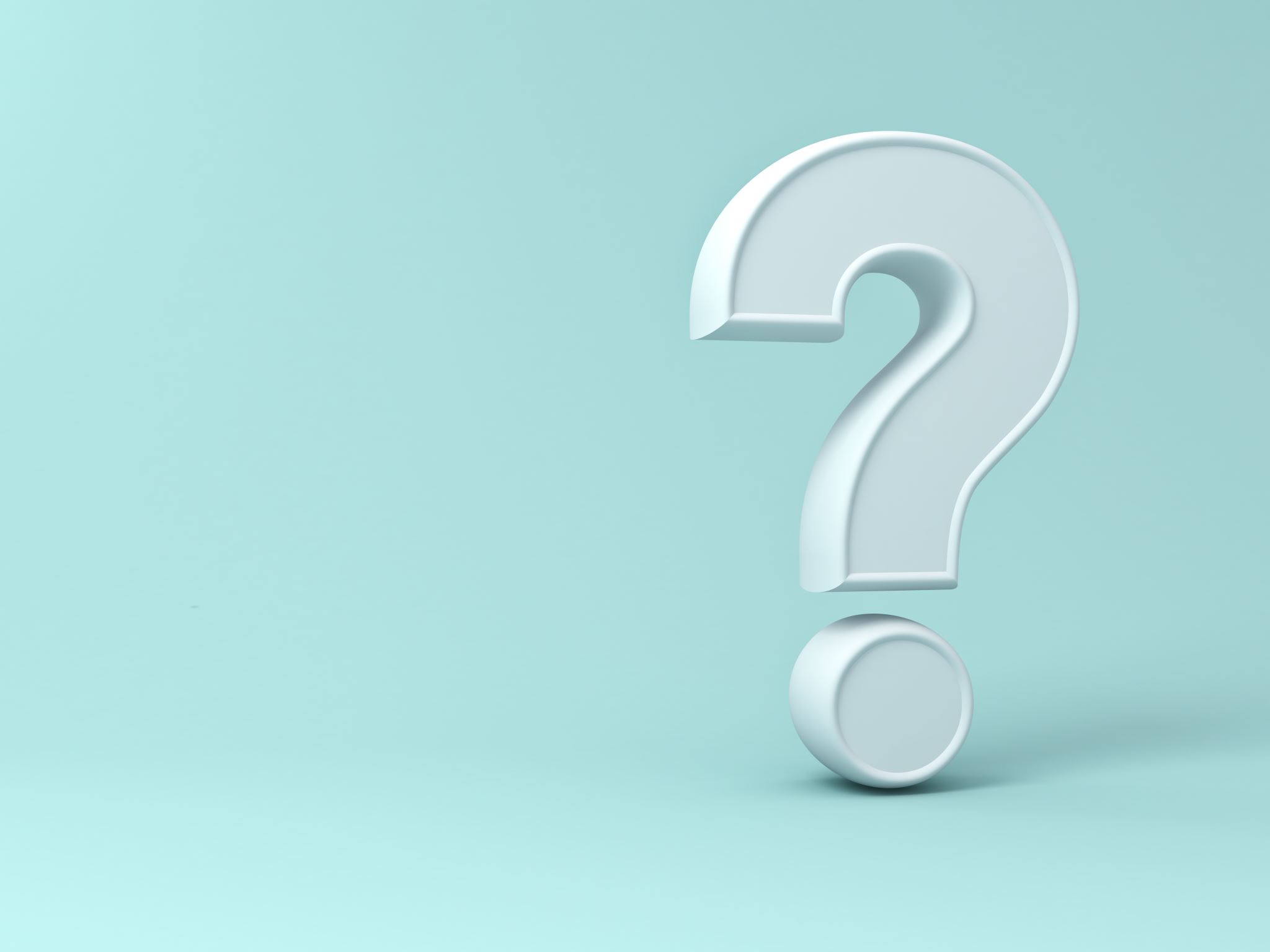 Fiche exercice 1-Correction : Les mots croisés
G-RESPECT 
Action de traiter quelqu’un avec des égards particuliers.
E-DIGNITE
Respect que mérite quelqu’un ou quelque chose.
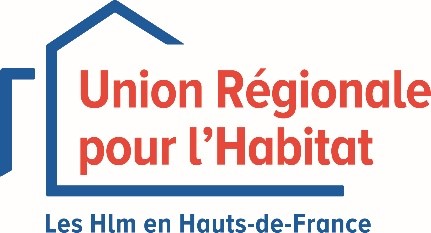 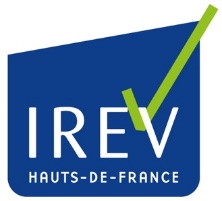 Version 1-Mai 2023
20
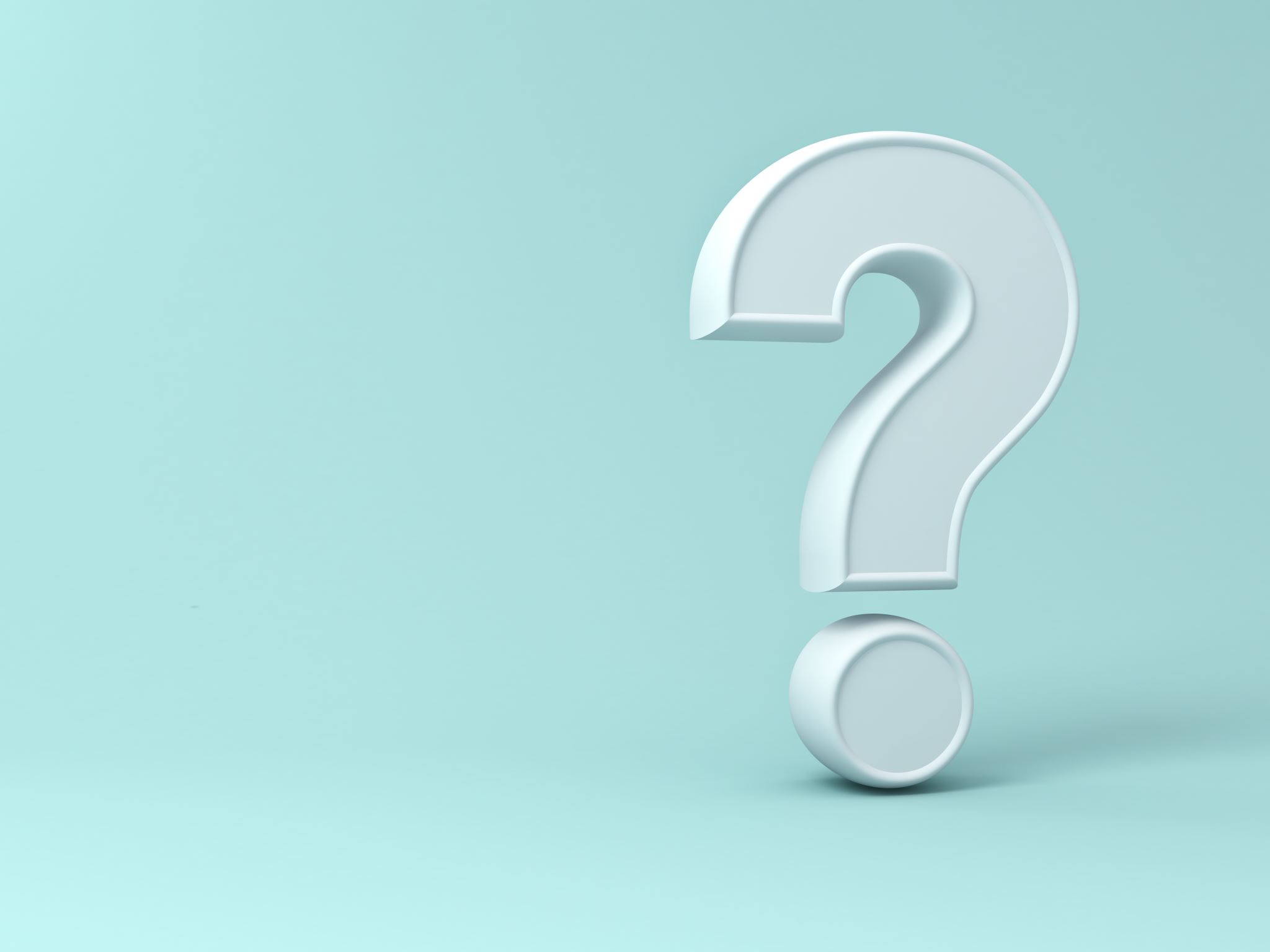 Fiche exercice 1-Correction : Les mots croisés
4-MIXITE
Caractère de ce qui est mixte, de ce qui est composé de choses de natures différentes ou de personnes des deux sexes
La mixité sociale désigne la présence simultanée ou la cohabitation, en un même lieu, de personnes appartenant à des catégories socioprofessionnelles, à des cultures, à des nationalités, à des tranches d’âge et de revenus différentes. Elle s’oppose à une situation ou une dynamique de ségrégation sociale.
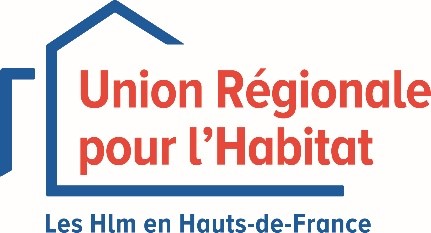 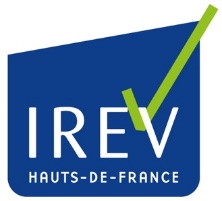 Version 1-Mai 2023
21
[Speaker Notes: La Loi égalité citoyenneté propose pour la première fois de définir la mixité sociale comme relevant d’une diversité de situation en matière de ressources financières des ménages. 
Article 158, Loi n°2002-73 du 17 janvier 2002 dite « Loi de modernisation sociale ». 
« L’attribution des logements locatifs sociaux participe à la mise en œuvre du droit au logement, afin de satisfaire les besoins des personnes de ressources modestes et des personnes défavorisées. L’attribution des logements locatifs sociaux doit notamment prendre en compte la diversité de la demande constatée localement ; elle doit favoriser l’égalité des chances des demandeurs et la mixité sociale des villes et des quartiers. Les collectivités territoriales concourent, en fonction de leurs compétences, à la réalisation des objectifs mentionnés aux alinéas précédents. Les bailleurs sociaux attribuent les logements locatifs sociaux dans le cadre des dispositions de la présente section. » Article L-441 du Code de la construction et de l’habitation]
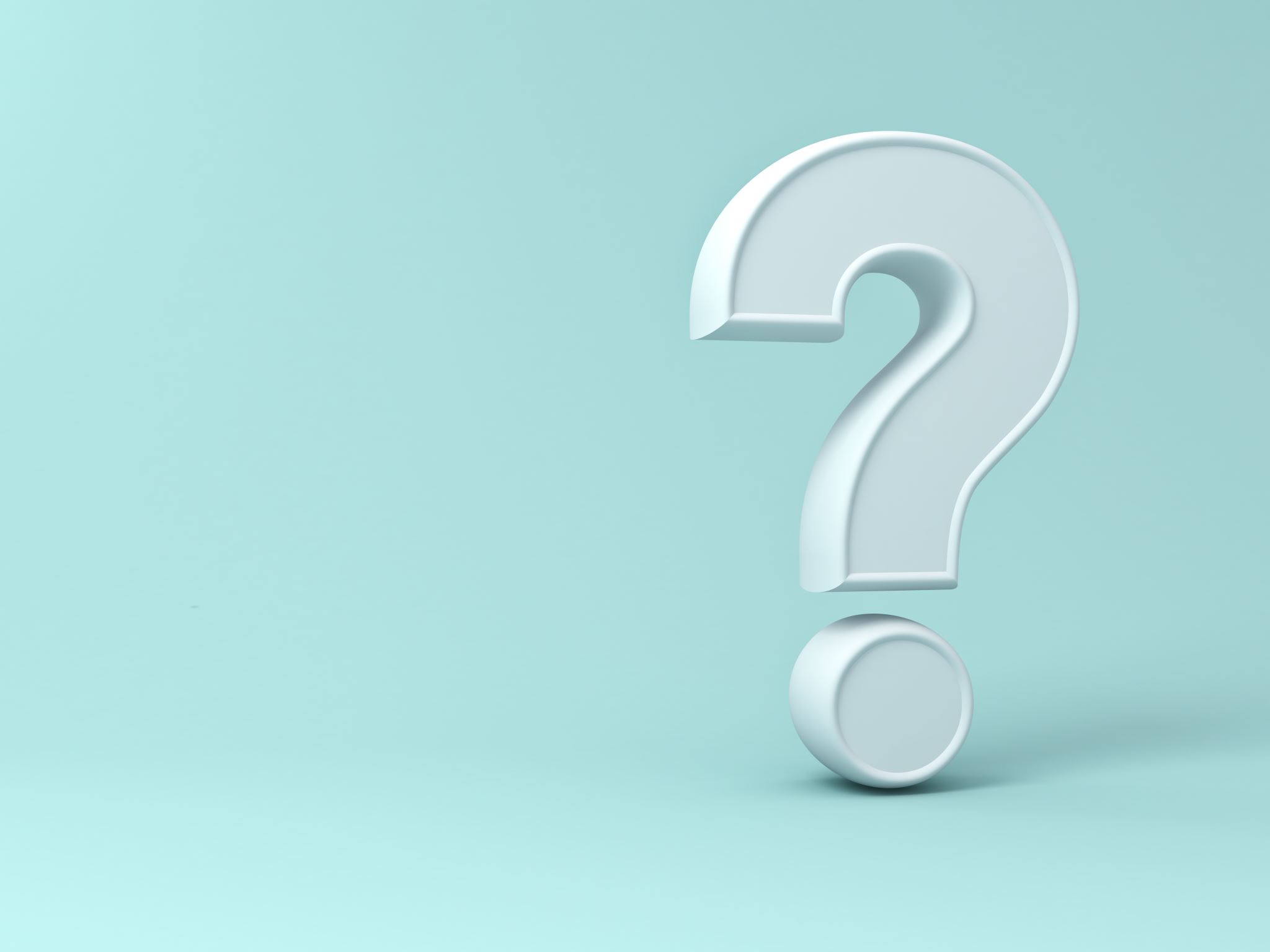 Fiche exercice 1-Correction : Les mots croisés
5-SOLIDARITE
Relation entre personnes qui entraîne une obligation morale d’assistance mutuelle.
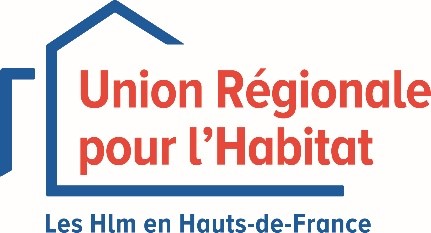 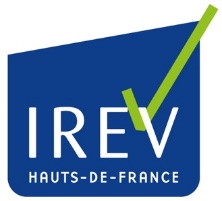 Version 1-Mai 2023
22
[Speaker Notes: Rappelons également la Loi du13 décembre 2000 relative à la solidarité et au renouvellement urbain qui vise à recréer un équilibre social dans chaque territoire et répondre à la pénurie de logements sociaux. Son article 55 oblige certaines communes à disposer d’un nombre minimum de logements sociaux, proportionnel à leur parc résidentiel.]
Fiche exercice 2 : 
Multicritères
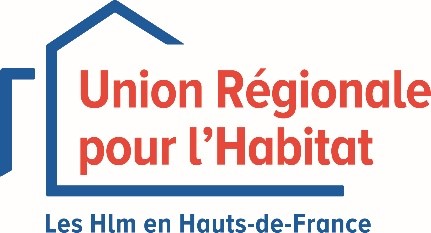 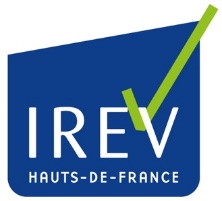 Version 1-Mai 2023
23
23
[Speaker Notes: Il s’agit d’une étape clé car les stagiaires vont commencer à comparer leur propre fonctionnement ou ce qu’ils observent, au cadre légal avancé au cours de cette formation. Cette séquence peut faire émerger des réticences face au système ou à des pratiques systématisées et tolérées, des questions, des besoins d’approfondissement, des remises en question. Nous vous conseillons de ne pas aborder les situations professionnelles mais de reporter les questionnements pour les prochaines séquences de mises en situation.]
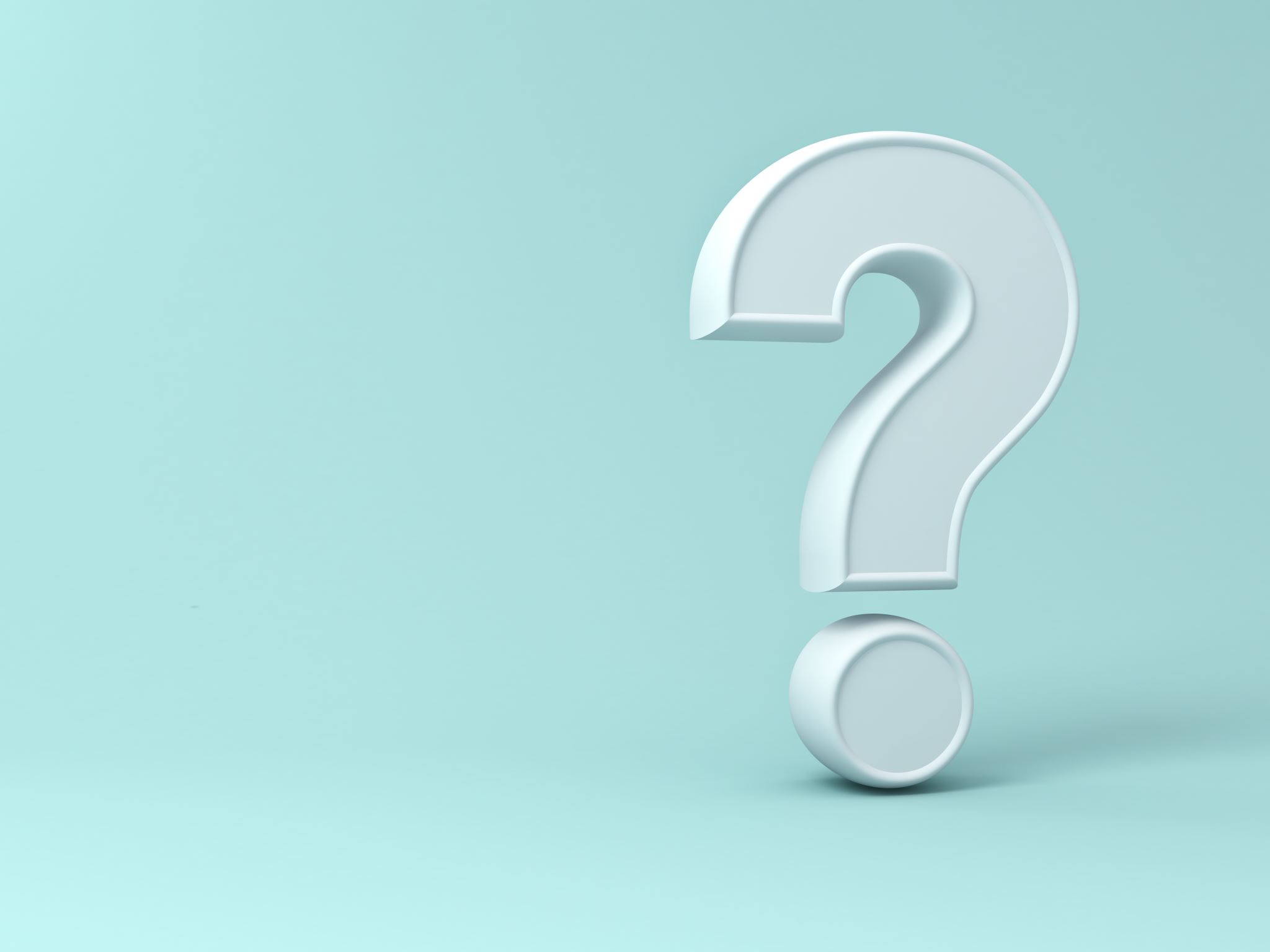 Fiche exercice 2-Correction : Multicritères
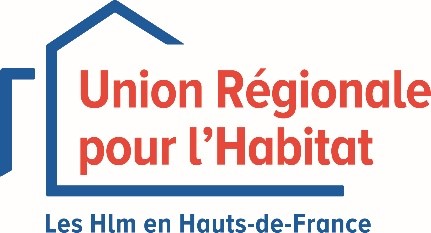 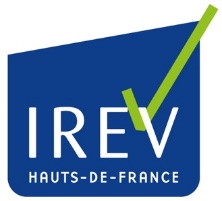 Version 1-Mai 2023
24
[Speaker Notes: Il est à noter que l’acte discriminatoire peut être fondé sur plusieurs critères. Par exemple, une personne victime de discrimination en raison de son origine ethnique peut également faire l’objet d’une discrimination fondée sur le sexe, l’orientation sexuelle, l’âge, etc. Une telle discrimination peut créer, et crée souvent, des désavantages qui se cumulent.

Les acteurs du logement social sont amenés à faire évoluer leurs pratiques, à améliorer leur transparence vis-à-vis des demandeurs. La cotation de la demande s’inscrit dans cette perspective. 
La Loi pour l’accès au logement et un urbanisme rénové (ALUR) du 24 mars 2014, la Loi égalité citoyenneté du 27 janvier 2017 visent ainsi à renforcer l’égalité de traitement via une plus grande transparence et une objectivation des mécanismes d’attribution et par une clarification du concept de mixité sociale.

La prévention des risques de discriminations n’est donc pas une bonne volonté mais une obligation. Si elle s’exerce à titre individuel et relève avant tout d’une responsabilité collective, de l’engagement des institutions et des cadres et process qui sont instaurés pour accompagner les professionnels dans l’exercice de leur mission. 
Exemple : 
Une charte de déontologie ou une charte éthique est le code de conduite des salariés dans le cadre de leur activité professionnelle. Il ne s’agit donc pas de définir des valeurs morales, mais les règles à respecter par tous dans l’entreprise. La dimension de la gestion des risques est présente dans les motivations affichées par les structures Hlm qui se lancent dans la démarche : risques de réputation, de responsabilité juridique, financiers…
Un tel code s’intègre aussi dans l’amélioration en continu des organismes Hlm.]
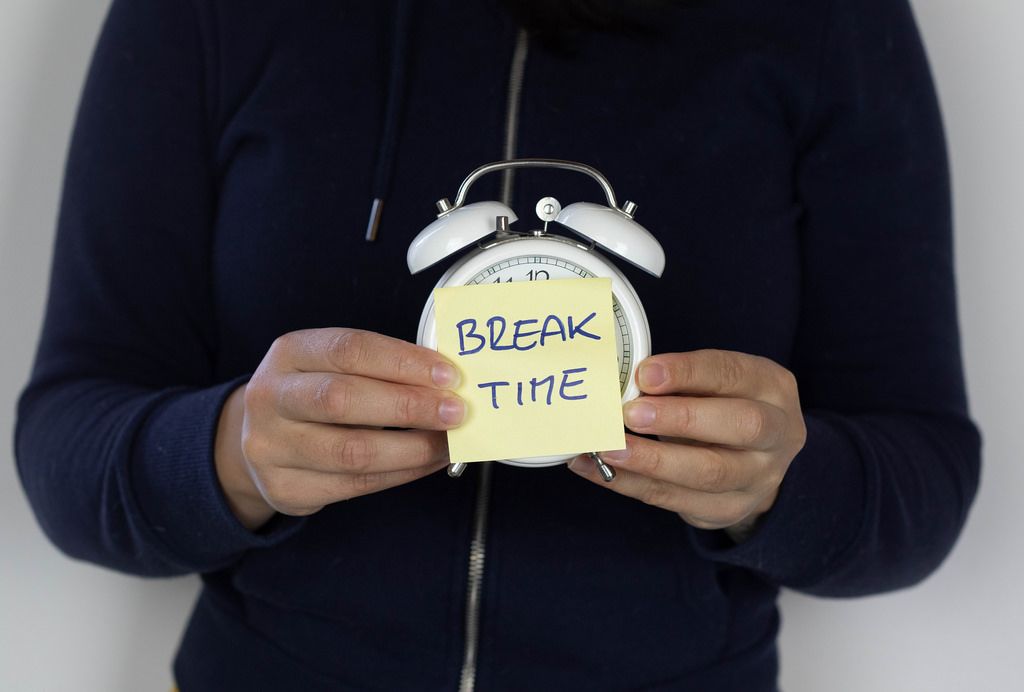 Pause
10 minutes
Version 1-Mai 2023
25
Cette photo par Auteur inconnu est soumise à la licence CC BY
Analyse des situations professionnelles
Séquence 3
Fiche exercice 3 : 
Quizz d’autopositionnement
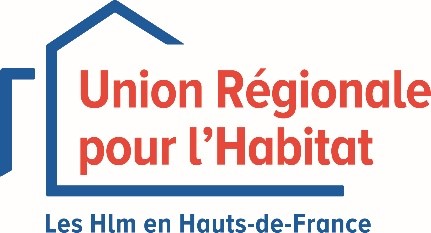 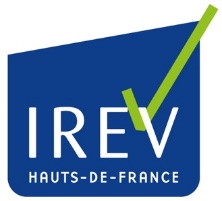 Version 1-Mai 2023
27
27
[Speaker Notes: Cette séquence vous permet d’aborder de manière plus précise le cadre réglementaire de l’accès au logement social et celui relatif à la non-discrimination. Il rappelle le cadre spécifique de la loi LAMY et de la particulière vulnérabilité des habitants résidant en quartiers prioritaires. 
Les objectifs de mixité notamment au sein des quartiers concernés par le renouvellement urbain impliquent des contextes d’exercices professionnels exigeants et complexes. 
Cet exercice reprend des situations concrètes vécues nécessitant un positionnement du professionnel au regard des cadres précisés en amont. Il s’agit de les amener à repérer les éléments juridiques adéquats, de repérer les articles de loi concernés afin de se positionner, d’argumenter.
Elle vise à préparer les acteurs à disposer d’éléments de langage pour se mobiliser, dénoncer, contre argumenter lors de situations comportant un risque discriminatoire mais également afin d’être « ressource » sur toutes nouvelles démarches.]
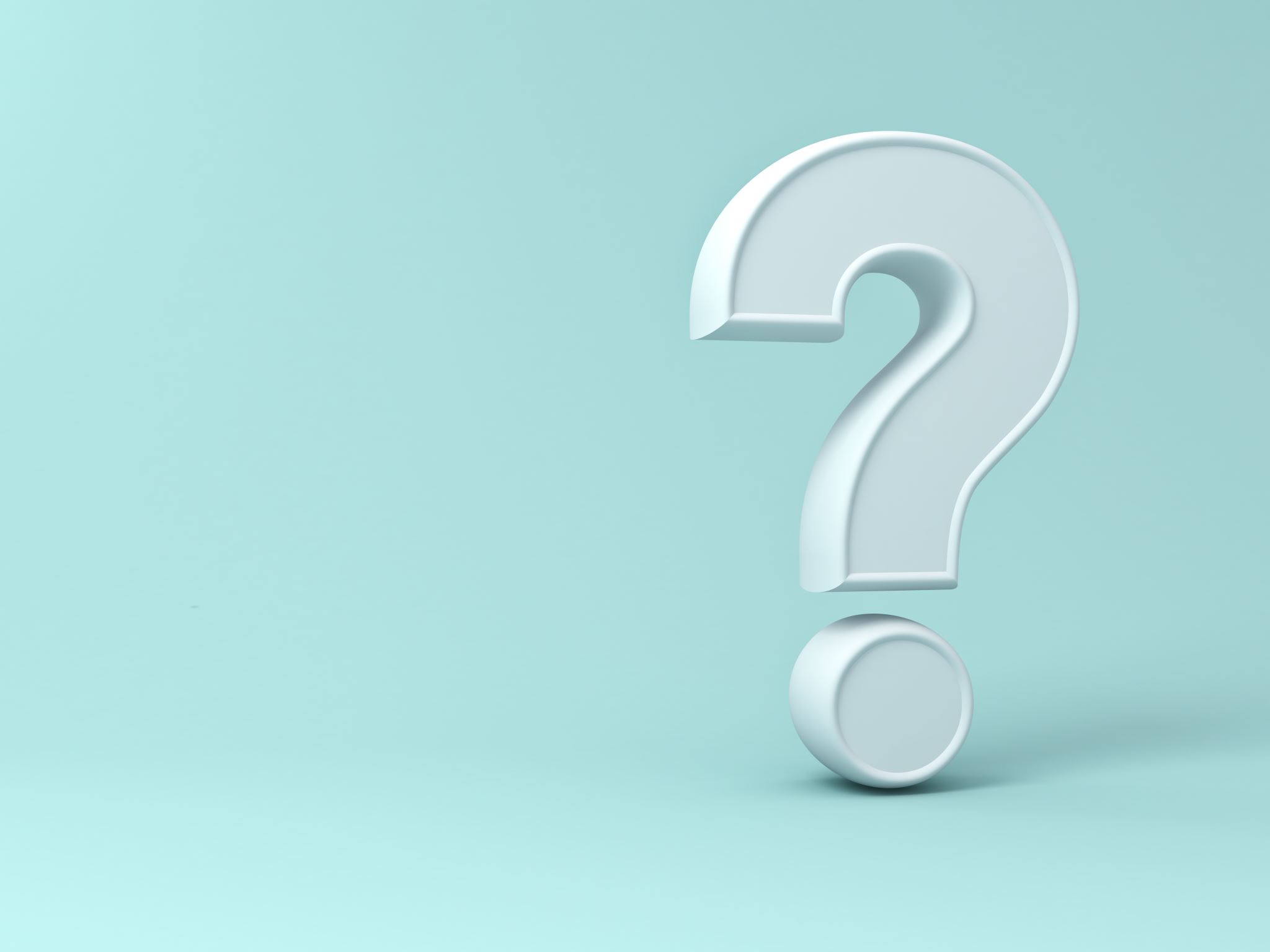 Fiche exercice 3-Correction : Quizz autopositionnement
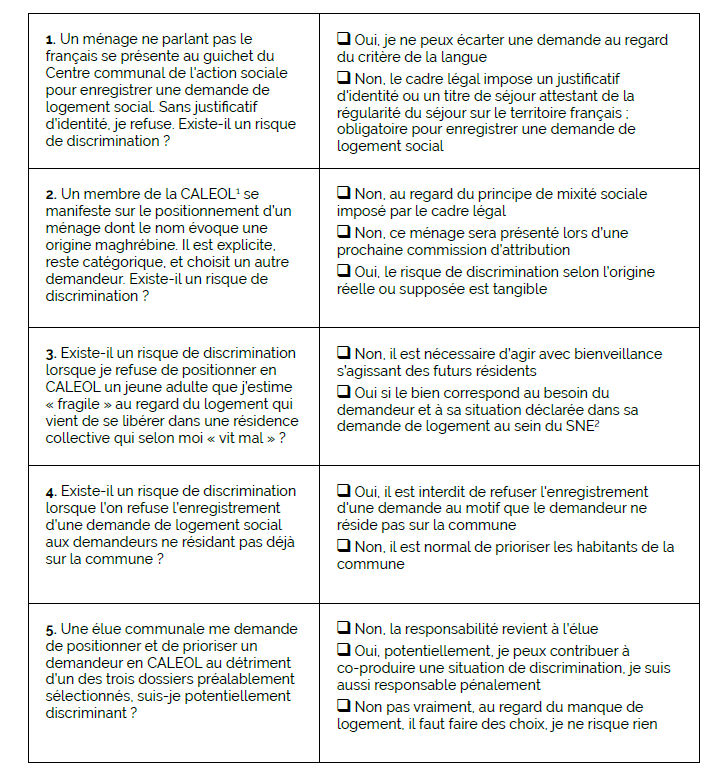 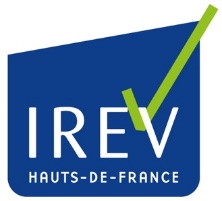 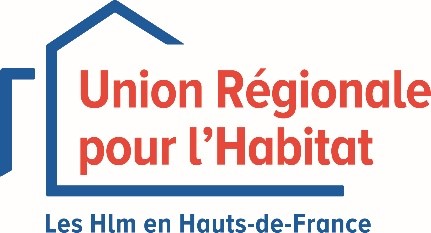 Version 1-Mai 2023
28
[Speaker Notes: S’agissant des pratiques professionnelles qui peuvent être évoquées, il est important de parler de risque de discrimination et non de situation de discrimination. Seul le cadre judicaire peut acter le caractère illégal de la situation. Les pratiques souvent inconscientes doivent nous amener en tant que « réfèrent » à être prudent pour ne pas stigmatiser le/les professionnel(s).]
Fiche exercice 4 : Mise en situation
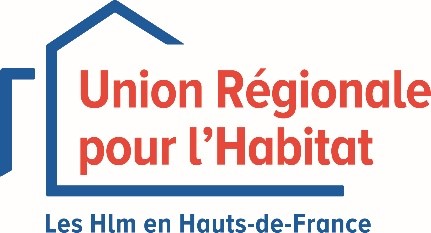 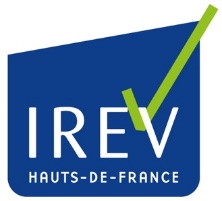 Version 1-Mai 2023
29
29
Fiche exercice 4 : Mise en situation
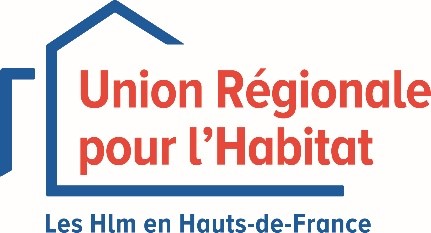 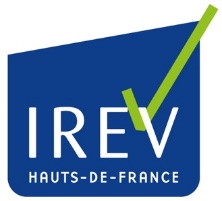 Version 1-Mai 2023
30
30
[Speaker Notes: Soyez vigilant quant au positionnement des acteurs qui peuvent faire émerger un ensemble de préconisations pertinentes sans pour autant avoir la légitimité « institutionnelle » pour impulser de nouvelles pratiques face à des fonctionnements parfois fortement ancrés. Il est nécessaire de rappeler sur ce point que cette démarche est avant tout une démarche collective, que la responsabilité individuelle des agents est essentielle mais pour autant insuffisante. Un travail systémique à partir notamment d’un cadre sécurisé (charte éthique et déontologique par exemple), de groupes d’analyse de pratiques, l’appui sur la recherche action… constituent des pistes de réflexion.]
Fiche exercice 4 : Mise en situation
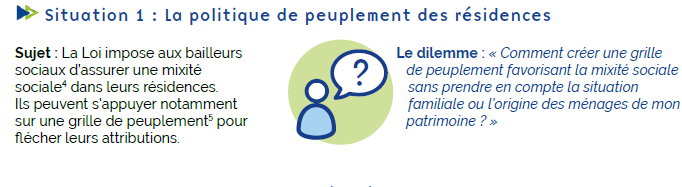 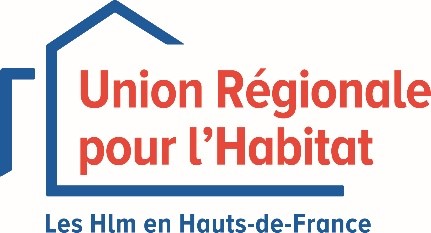 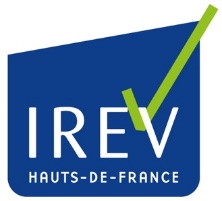 Version 1-Mai 2023
31
Fiche exercice 4 : Mise en situation
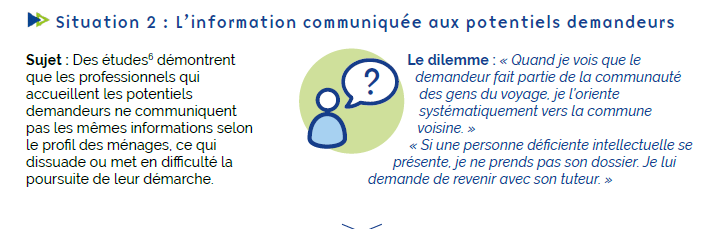 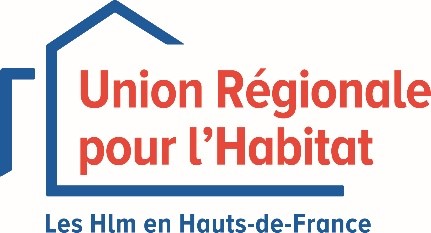 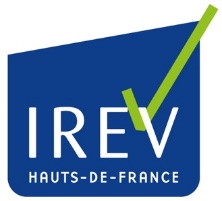 Version 1-Mai 2023
32
Fiche exercice 4 : Mise en situation
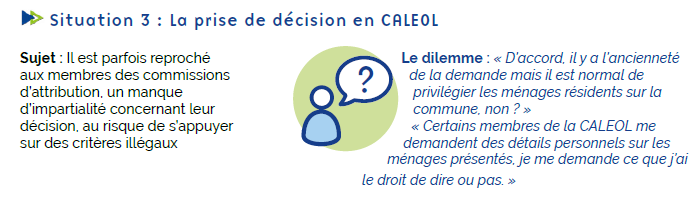 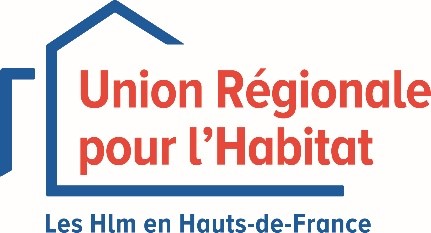 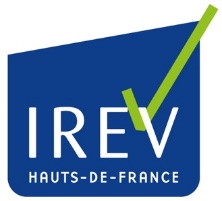 Version 1-Mai 2023
33
Fiche exercice 4 : Mise en situation
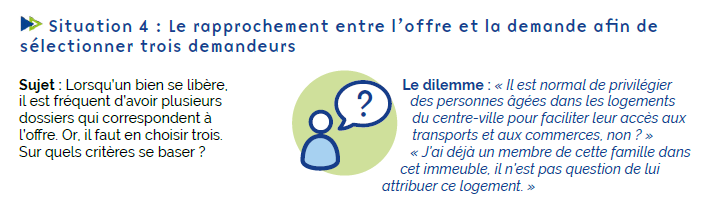 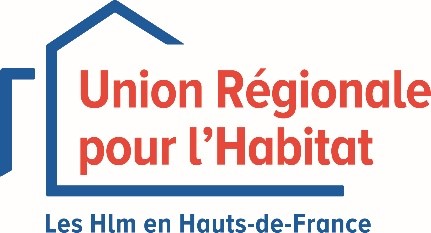 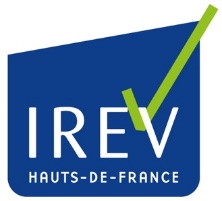 Version 1-Mai 2023
34
Bilan
Séquence 4
[Speaker Notes: - Cette séquence vient clôturer la session et vise à prendre du recul par rapport aux différents aspects abordés durant la sensibilisation. 
- La séquence vise d’une part à remplir un questionnaire en ligne permettant d’avoir un retour sur la pertinence des séquences et de son support pédagogique. Et d’autre part, de laisser la parole aux stagiaires quant aux points essentiels à retenir et d’identifier ce qui a été important de leur point de vue. 
- La séquence doit amener chacun à se projeter dans son environnement professionnel en faisant le lien entre les éléments théoriques abordés, les situations professionnelles traitées et les marges de manœuvre existantes.
- Il s’agit en outre de réfléchir aux éléments réinvestissables sur leur poste de travail permettant aux stagiaires de se projeter afin de capitaliser les acquis et de faciliter leur appropriation.]
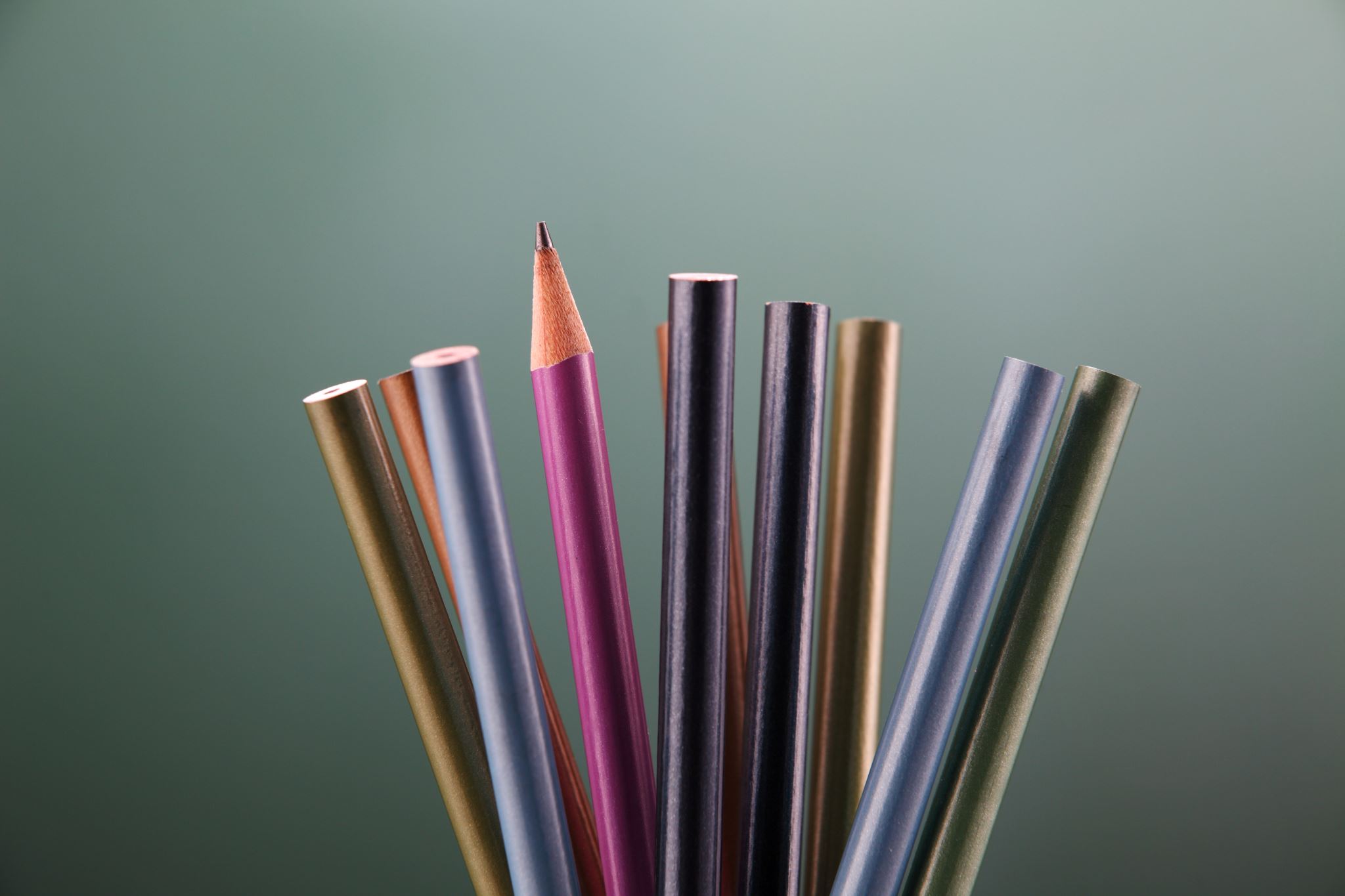 A vos crayons !
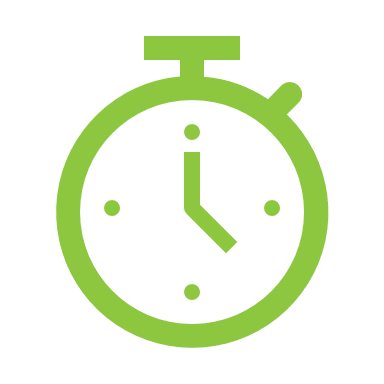 5 minutes
Lien : 

https://irev.fr/thematiques/discriminations-egalite/preventiondes-discriminations/logement-etdiscriminations-2
Ou 
 via ce QR code :
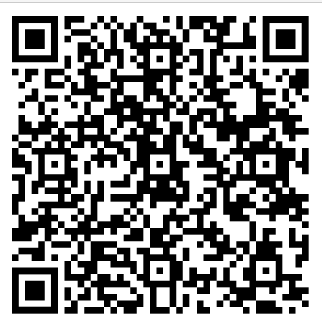 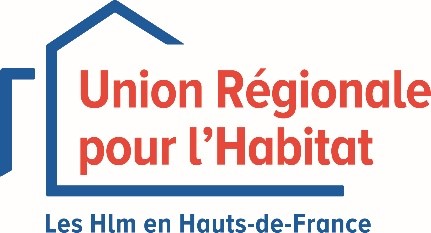 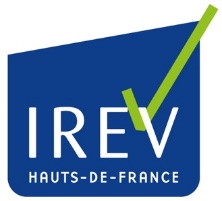 Version 1-Mai 2023
36
[Speaker Notes: Le premier temps vise à leur transmettre le QR code ci-dessus ou le lien afin d’évaluer le module de sensibilisation et son livret pédagogique. Ce temps est individuel et se remplit en ligne. Il vise avant tout à faciliter les retours d’usage et envisager pour les concepteurs des ajustements sur le fond et la forme.
Durée 5min]
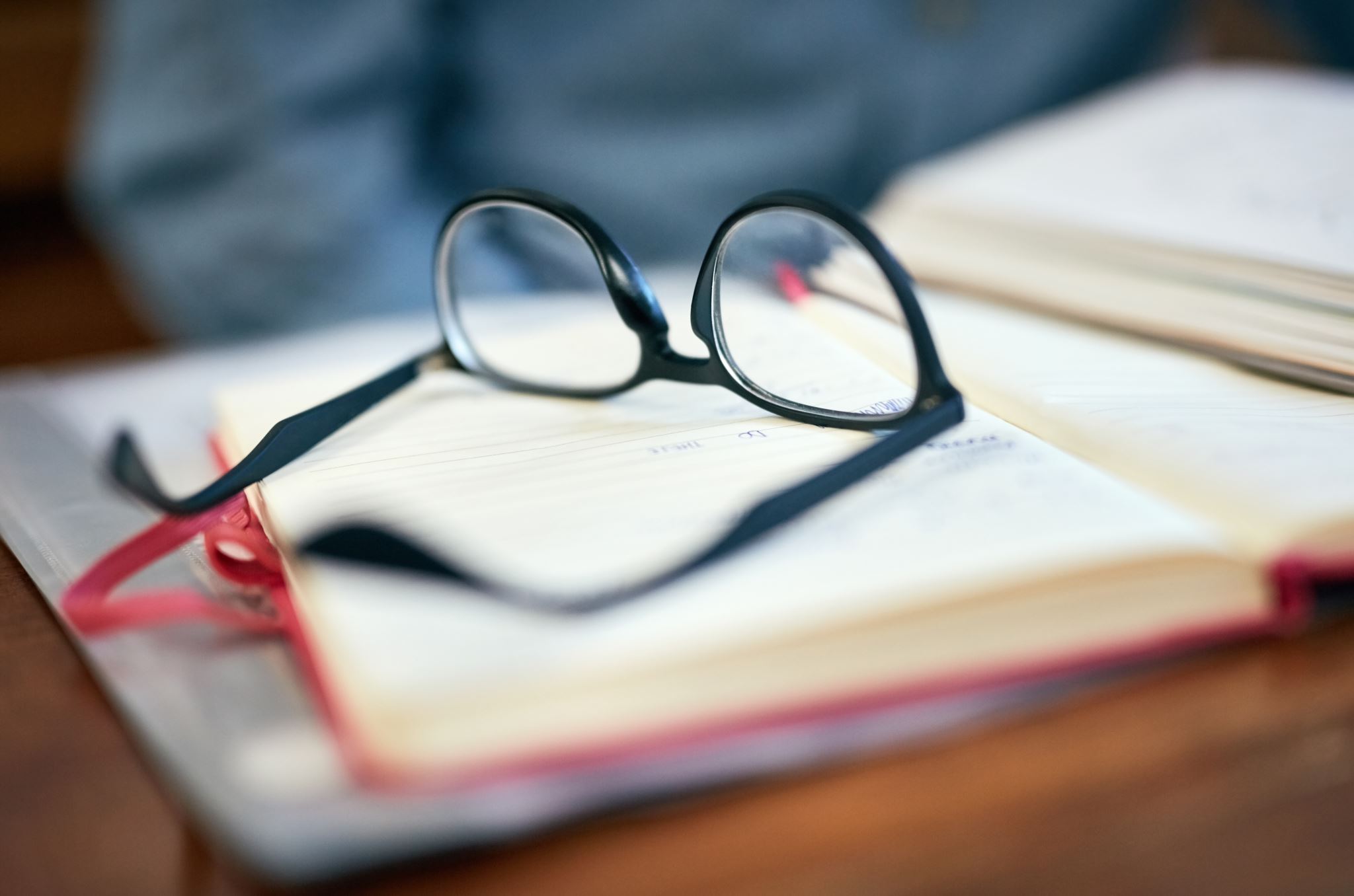 Vous avez la parole !
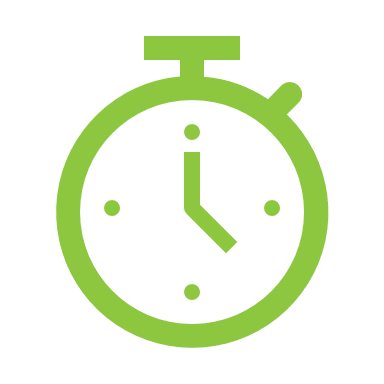 10 minutes
Degré de satisfaction
Ce que je retiens
Ce qui me paraît réinvestissables
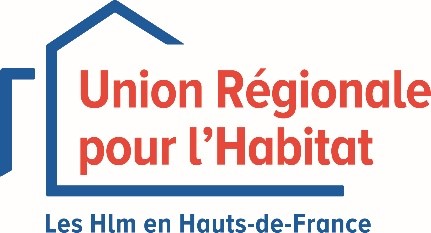 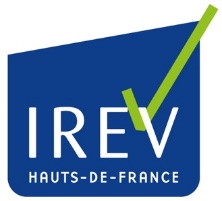 Version 1-Mai 2023
37
[Speaker Notes: Puis en plénière, vous laissez la parole aux stagiaires sur leur degré de satisfaction, ce qui leur a semblé particulièrement intéressant, ce qu’ils pensent réinvestir, réinterroger, mener… Mais également sur d’autres besoins émergents. Durée 10 min]
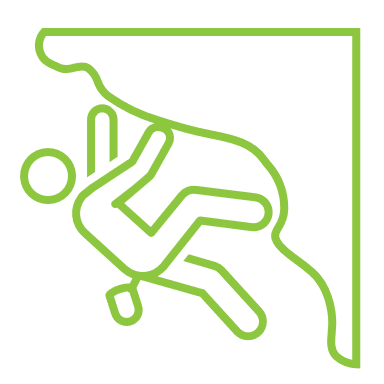 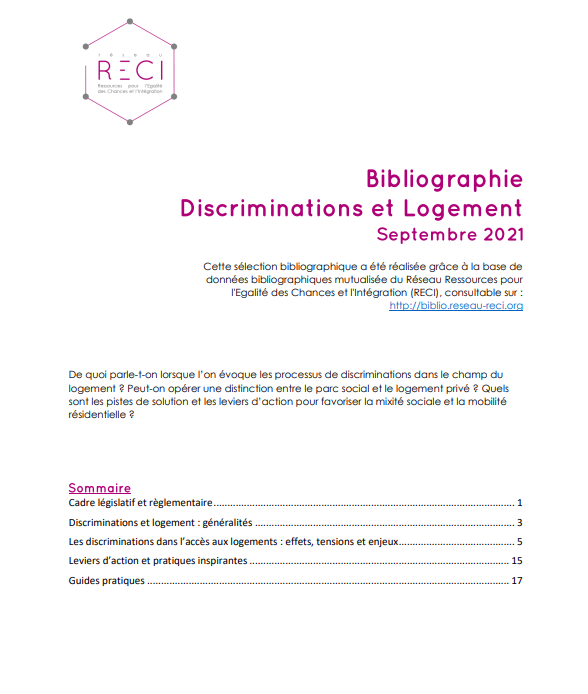 Pour aller plus loin ?
Bibliographie-RECI-Discri-logement-sept-2021.pdf (reseau-reci.org)
Version 1-Mai 2023
38
[Speaker Notes: Bibliographie-RECI-Discri-logement-sept-2021.pdf (reseau-reci.org)]
Nous vous remercions pour votre participation !
Cette formation et ce kit de sensibilisation ont été élaborés par : 

l’IREV, centre de ressources de la politique de la ville des Hauts-de-France 
et
 l’Union Régionale pour l'Habitat, Hauts-de-France
avec le soutien de l’Union Sociale pour l'Habitat et l'Agence Nationale de la Cohésion des Territoires
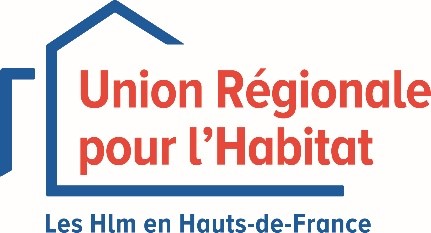 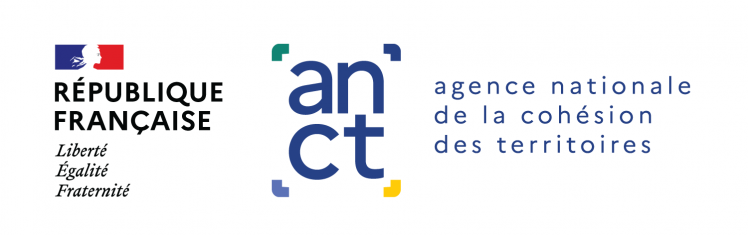 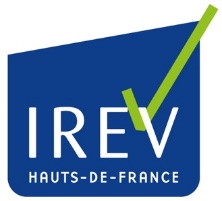 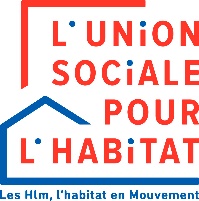 Version 1-Mai 2023
39
[Speaker Notes: Contact : i.dequin@irev.fr
Responsable du pôle prévention des discriminations
IREV, hauts-de-France
06.77.64.63.95]